Жития святых
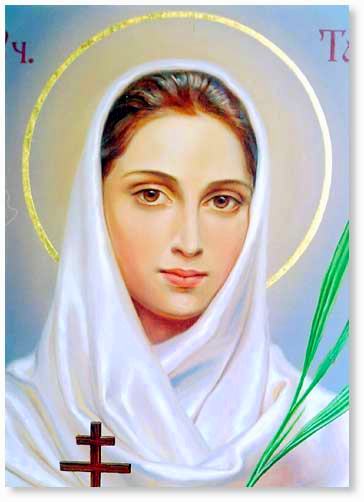 Мученица татиана
Рождение и крещение
Святая мученица Татиана родилась в древнем Риме в конце 2-го века от знатных родителей христиан. Свою дочь, святую Татиану, они воспитали в благочестии и страхе Божием и научил ее Божественному Писанию. Когда святая Татиана достигла совершеннолетнего возраста, она решила проводить жизнь свою и девстве и целомудрии, в посте и молитве.
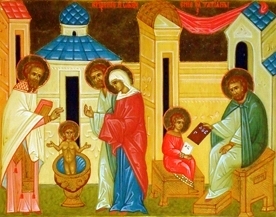 Римская диакониса
За свою добродетельную жизнь она сподобилась послужить Церкви: она была поставлена диаконисой и, подобно бестелесным ангелам, служила Богу и людям во плоти.
	Обязанности диакониссы состояли в посещении больных женщин и уходе за ними, в приготовлении женщин ко крещению, в "служении пресвитерам при крещении женщин для благоприличия", в надзоре за назначенными для женщин входами в богослужебные собрания и т.п.
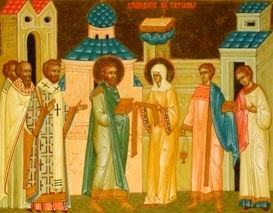 Александр Севир
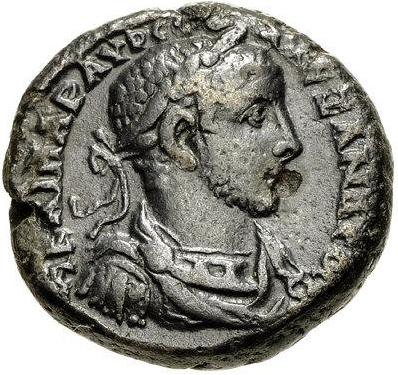 В 222г. на Римом начал править Александр Севир. Ему было всего 16 лет. Его мать была христианка; от нее он научился почитать Христа, но в то же время он продолжал поклонялся римским богам.
	Управление Римом было поручено некоторым членам совета; главным среди них был городской епарх Ульпиан, жестокий нравом и великий враг христиан. Эти советники разослали повеление, чтобы христиан понуждали поклоняться римским богам, угрожая им в случае неповиновения лютыми мучениями и даже смертью.
Начало исповедничества
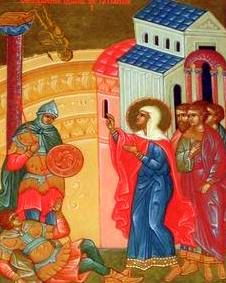 В то время Татиана была схвачена язычниками и приведена в храм Аполлона. Ее хотели принудить поклониться этому идолу. Она же поклонилась истинному Богу, и вдруг произошло землетрясение: идол Аполлона упал и разбился, а языческий храм разрушился и придавил многих язычников и жрецов. 
	Дьявол, обитавший и идоле, с бежал от того места, причем все слышали вопль его и видели тень, пронесшуюся по воздуху.
Избиение
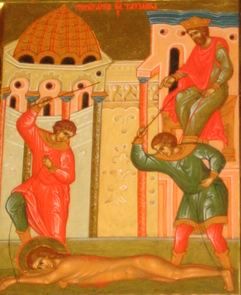 Святую деву повлекли на суд и мучения. Сначала её били ее по лицу и терзали железными крючьями. Вскоре сами мучители изнемогли, ибо тело Татьяны было твердо как камень. Ангелы невидимо стояли около святой и наносили удары тем, кто мучил Татиану. Мучители взывали к беззаконному судье и просили его, чтобы он прекратил мучения, потому что они сами больше страдают, чем святая дева
Великие муки
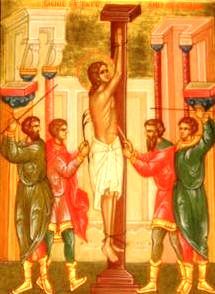 На следующий день святую Татьяну опять привели на суд, однако она предстала перед своим мучителем совершенно здоровой.
	Судья приказал обнажить святую и бритвами резать ее. И когда стали резать, то из ран, вместо крови, истекало молоко, причем распространилось сильное благоухание. Затем ее крестообразно распростерли на земле и долгое время били палками.
Храм богини Дианы
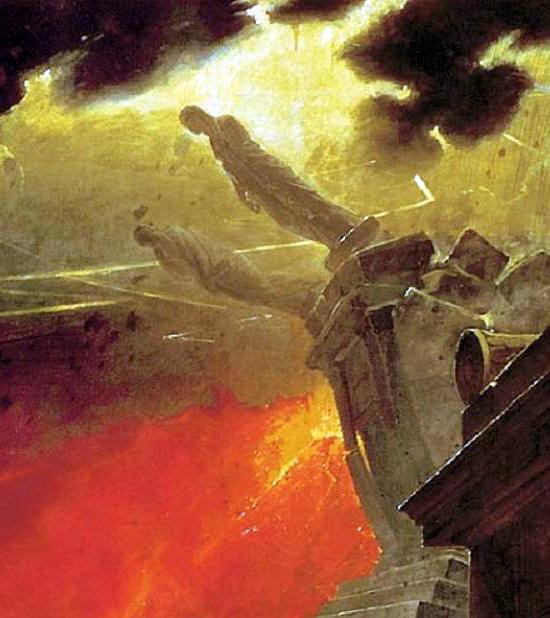 На следующий день Татиана опять предстала перед судьей здоровой и невредимой. Её тут же повели в храм богини Дианы. Бес, обитавший в статуе, увидев святую, возопил: «Горе мне, горе мне! Куда бежать мне от Твоего Духа, Боже Небесный, ибо огонь, возгорающийся со всех углов сего храма, гонит меня?».
	Святая, ознаменовала себя крестным знамением и стала молиться. Вдруг раздался удар грома и заблистала молния: огонь, упавший с неба, попалил храм с идолом, жертвы, жрецов; множество из неверующих, опаленные молнией, замертво упали на землю.
Покорный лев
На утро святую Татиану привели в цирк  и выпустили на нее страшного льва, чтобы он растерзал святую. Но свирепое животное не коснулось святой. Лев ласкался к ней и покорно лизал ей ноги. Когда же льва хотели было увести обратно из театра в клетку, он внезапно устремился на одного знатного сановника, по имени Евмения, и растерзал его.
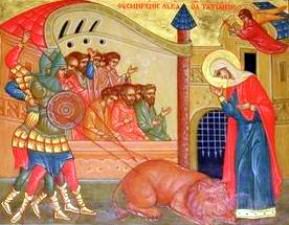 Падший Зевс
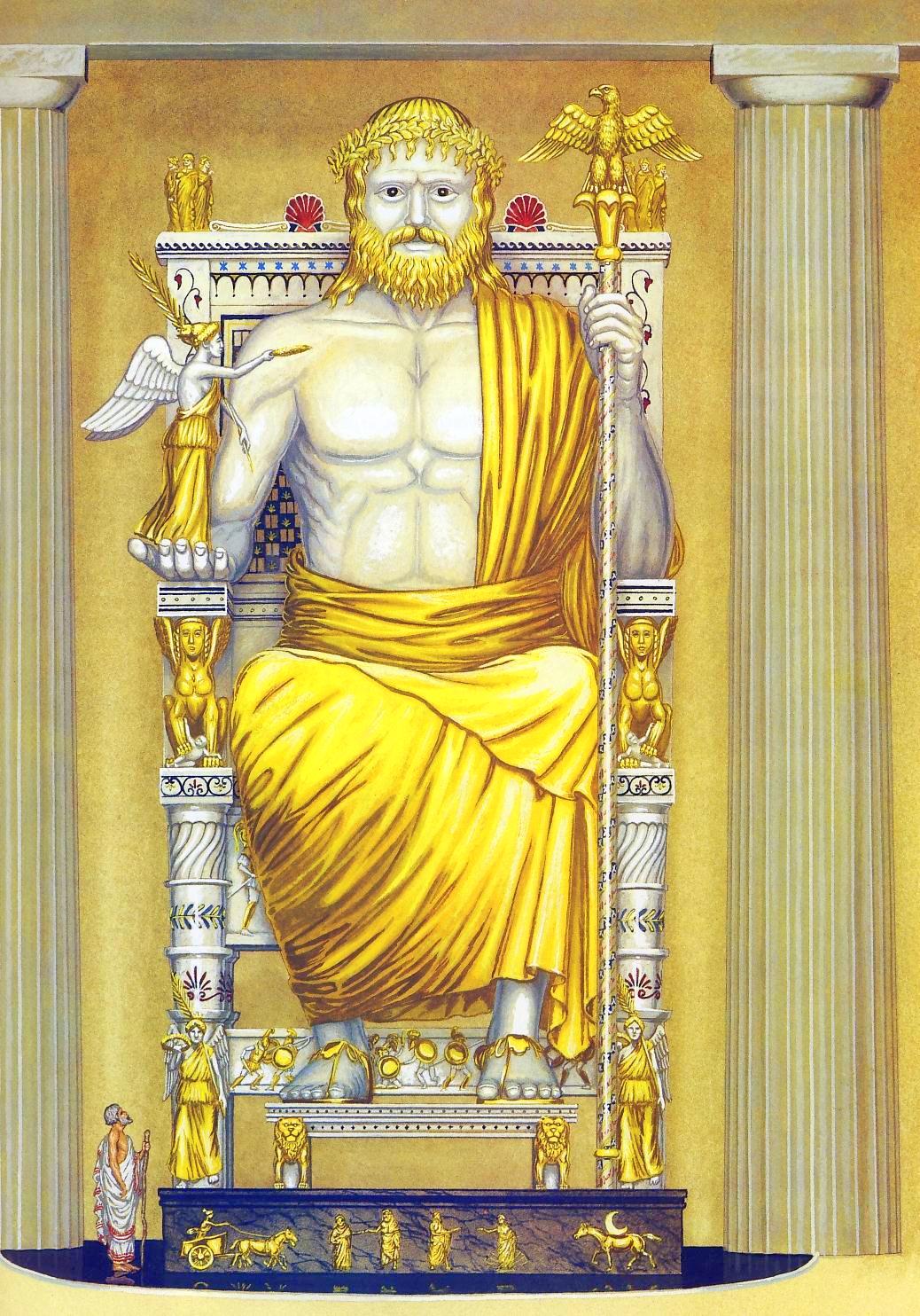 Судья думал что Татьяна является колдуньей, поэтому ей остригли волосы и заключили в храме Зевса. Безбожные думали, что святая никак не может более повредить их божеству, потому что с потерей волос она лишилась и силы волхвования.
	Два дня провела святая заключенной в этом храме, молясь и прославляя истинного Бога. На третий день пришли в храм жрецы с народом, и увидели, что идол Зевса упал и разбился.
Мученическая смерть
Тогда ее привели к судье, который изрек ей смертный приговор, и святая Татиана была усечена мечом. Вместе с ней казнили отца ее, ибо узнали, что и он христианин. Но сначала мучители лишили его почетного звания, отняли у него все его имение. 
	Оба они сподобились от Господа получить венцы мученические от Христа Бога, Ему же слава во веки! Аминь.
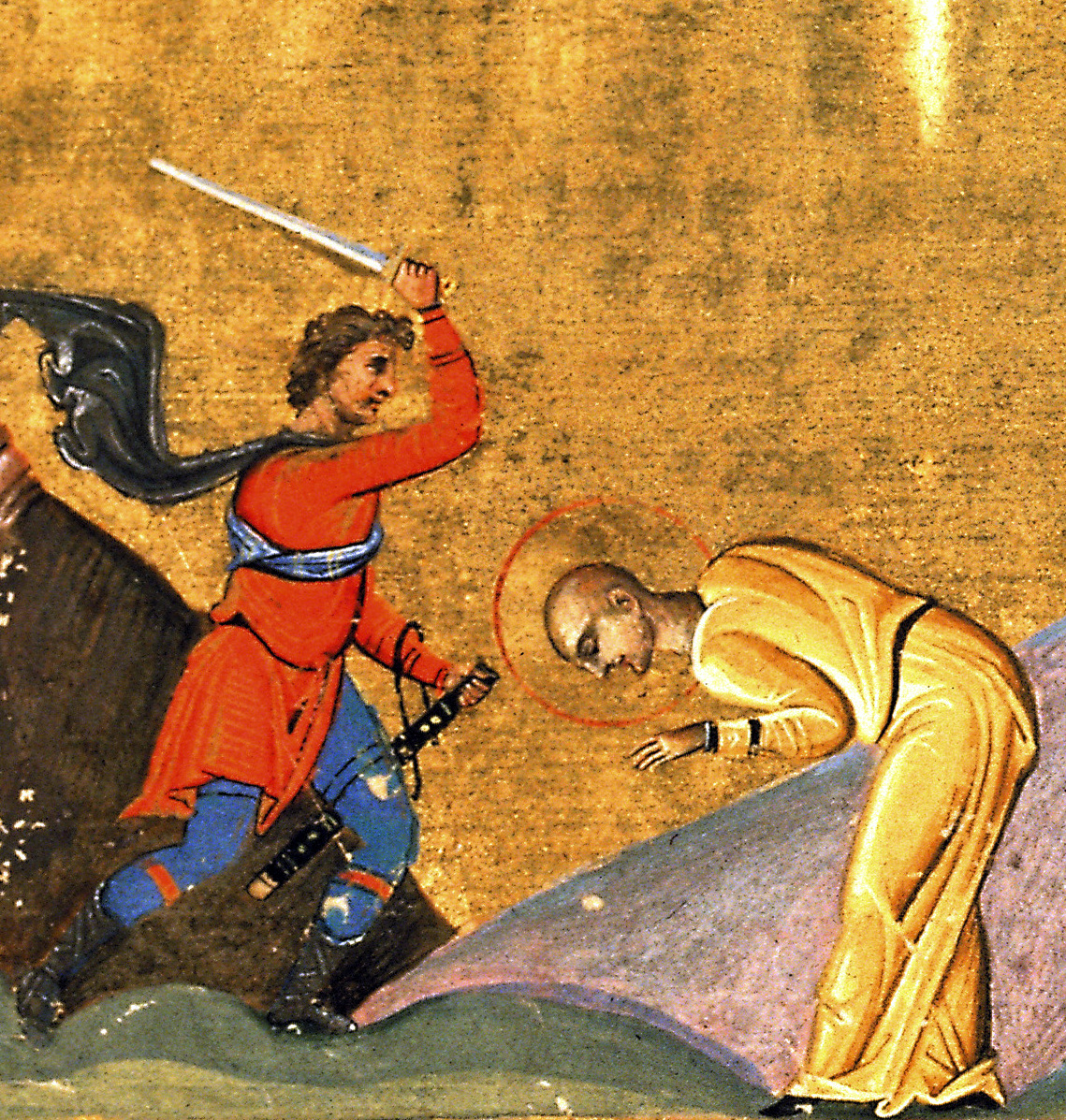 Тропарь мученице Татьянеглас 4-й
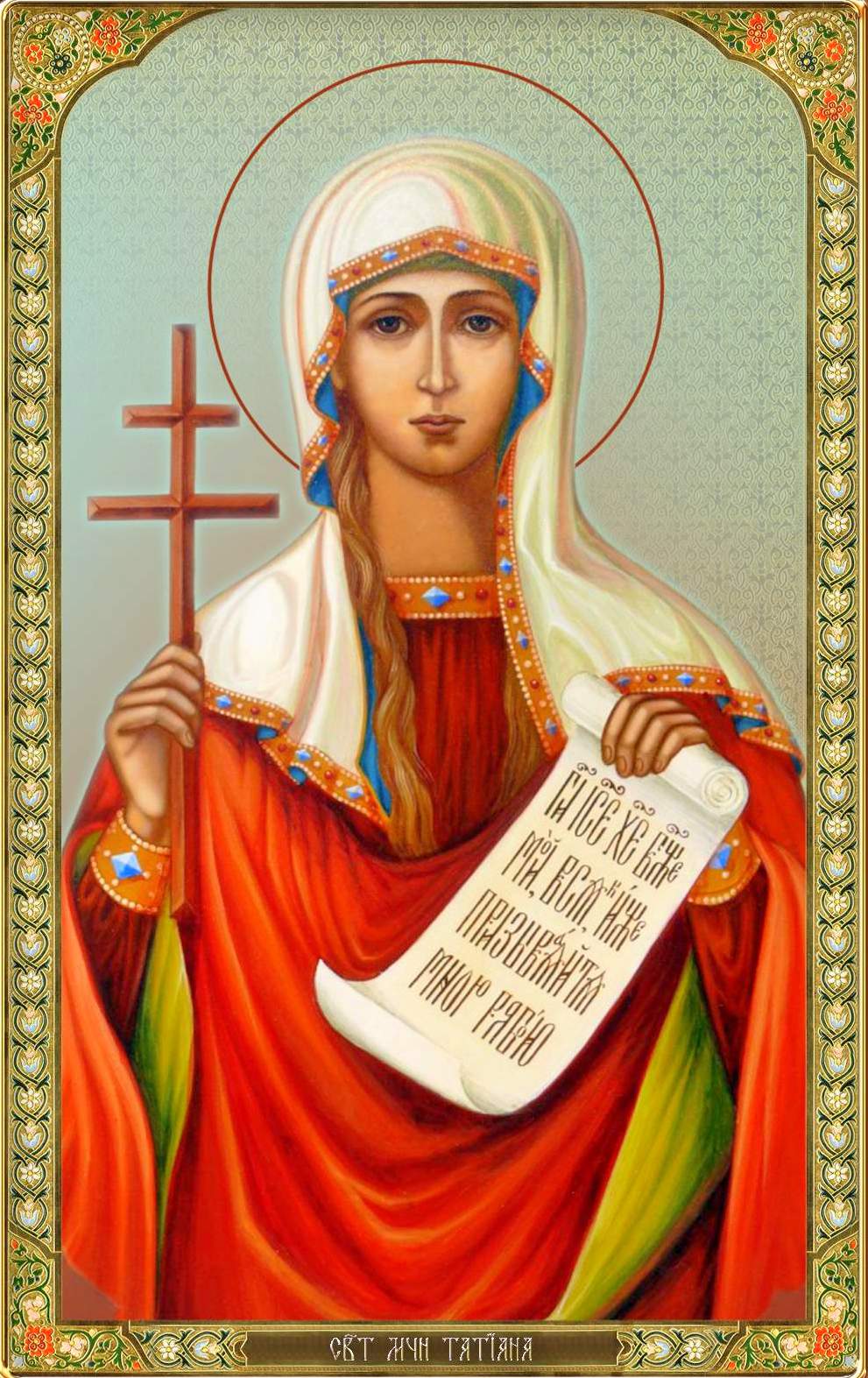 Агница Твоя, Иисусе, Татиана / зовет велиим гласом: / Тебе, Женише мой, люблю / и, Тебе ищущи, страдальчествую / и сраспинаюся и спогребаюся крещению Твоему / и стражду Тебе ради, / яко да царствую в Тебе и умираю за Тя, / да и живу с Тобою, / но яко жертву непорочную приими мя, с любовью пожершуюся Тебе: / тоя молитвами, // яко Милостив, спаси души наша.
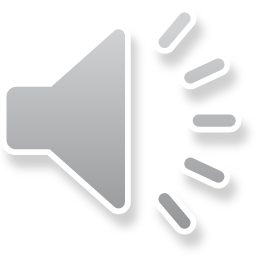 Храм мученицы Татианы
В 1837 г. при Московском Императорском Университете был освящен домовой храм в честь мученицы Татианы.
	С той поры пошла традиция праздновать Татьянин день как праздник русской интеллигенции, культуры и просвещения.
	Летом 1919 года Университетская церковь была закрыта. Крест был снят, святыни уничтожены, алтарь стал местом позорищных представлений. 
	24/25 января 1995 года в Татианинской церкви вновь зазвучали слова церковной молитвы, в самый день престольного праздника прихожанам храма преподал свое первосвятительское благословение Святейший Патриарх Алексий II.
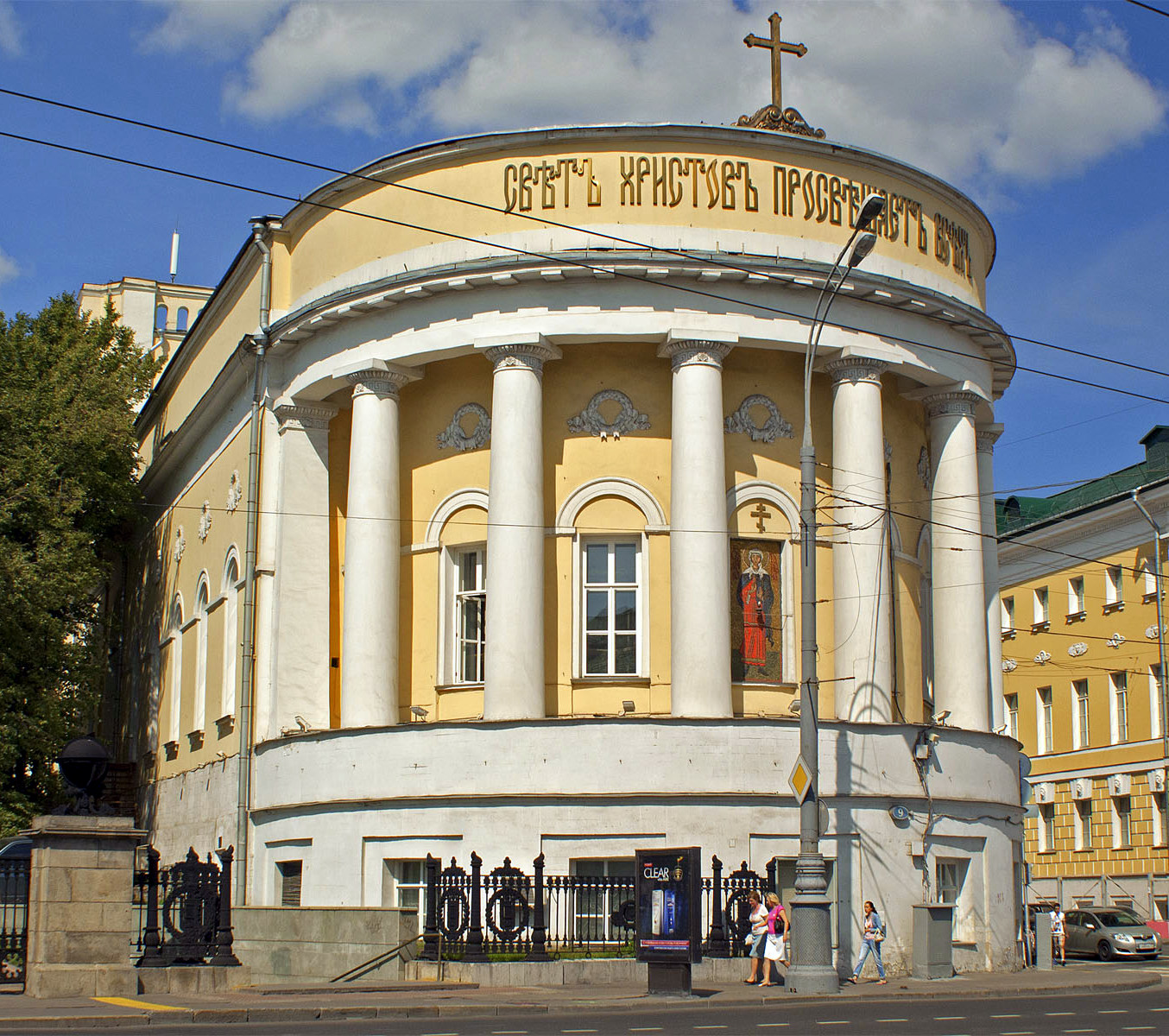 Викторина
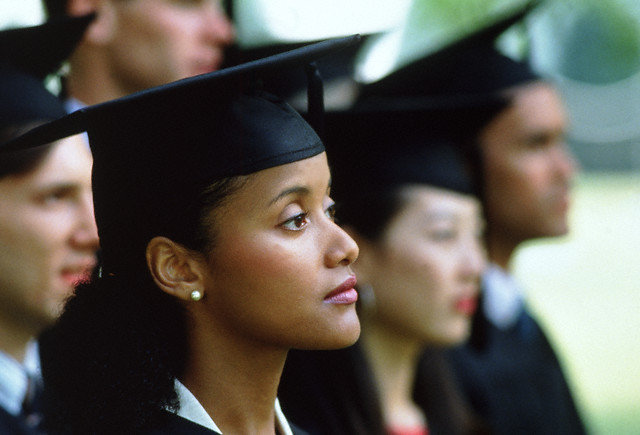 Вопрос № 1
Назовите год установления праздника Российского студенчества, Татьяниного дня.
а) 1757 г.    
б) 1612 г.    
в) 1755 г.    
г) 1812 г.
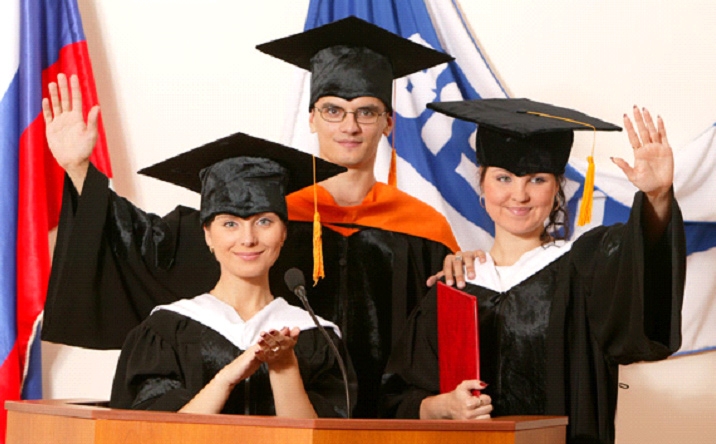 Вопрос № 2
Укажите автора картины «Явление Христа народу»
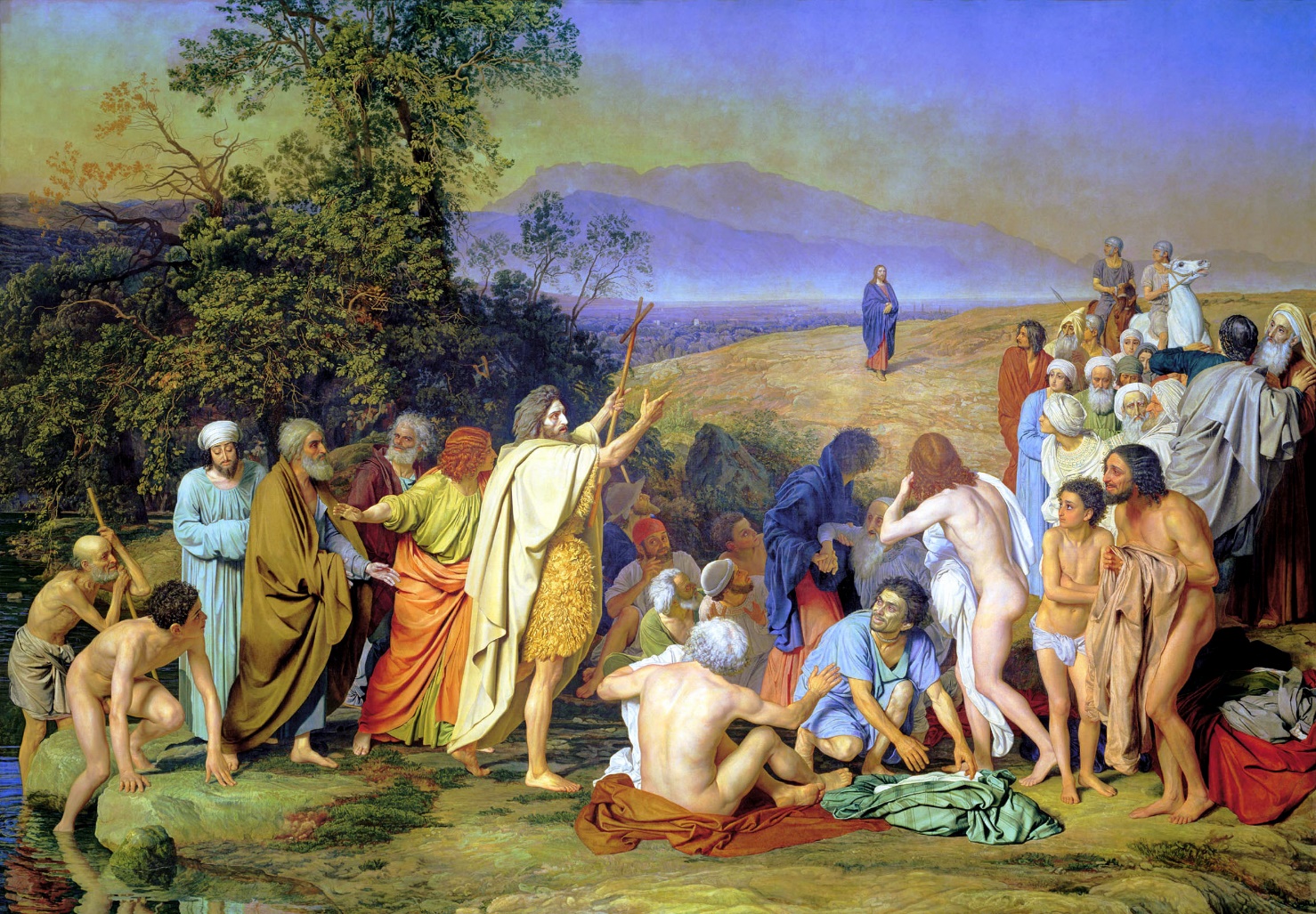 а) Врубель М.  б) Иванов А.  в) Суриков В.  г) Айвазовский А.
Вопрос № 3
Как называется книга, в которой автор назвал одну из глав крылатым выражением: «Из огня да в полымя».
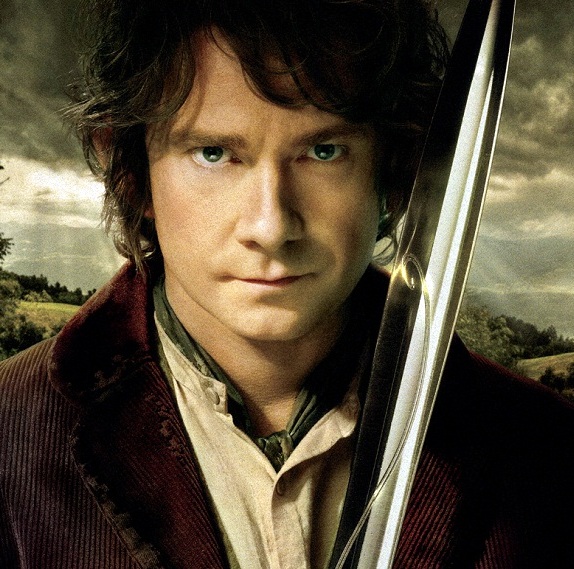 а) Евгений Онегин.
б) Гарри Поттер. Дары смерти.
в) Хоббит, или Туда и Обратно.
г) Хроники Нарнии. Покоритель зари.
д) Из огня да в полымя. (А. Чехов)
Вопрос № 4
Сколько клавиш на фортепиано?
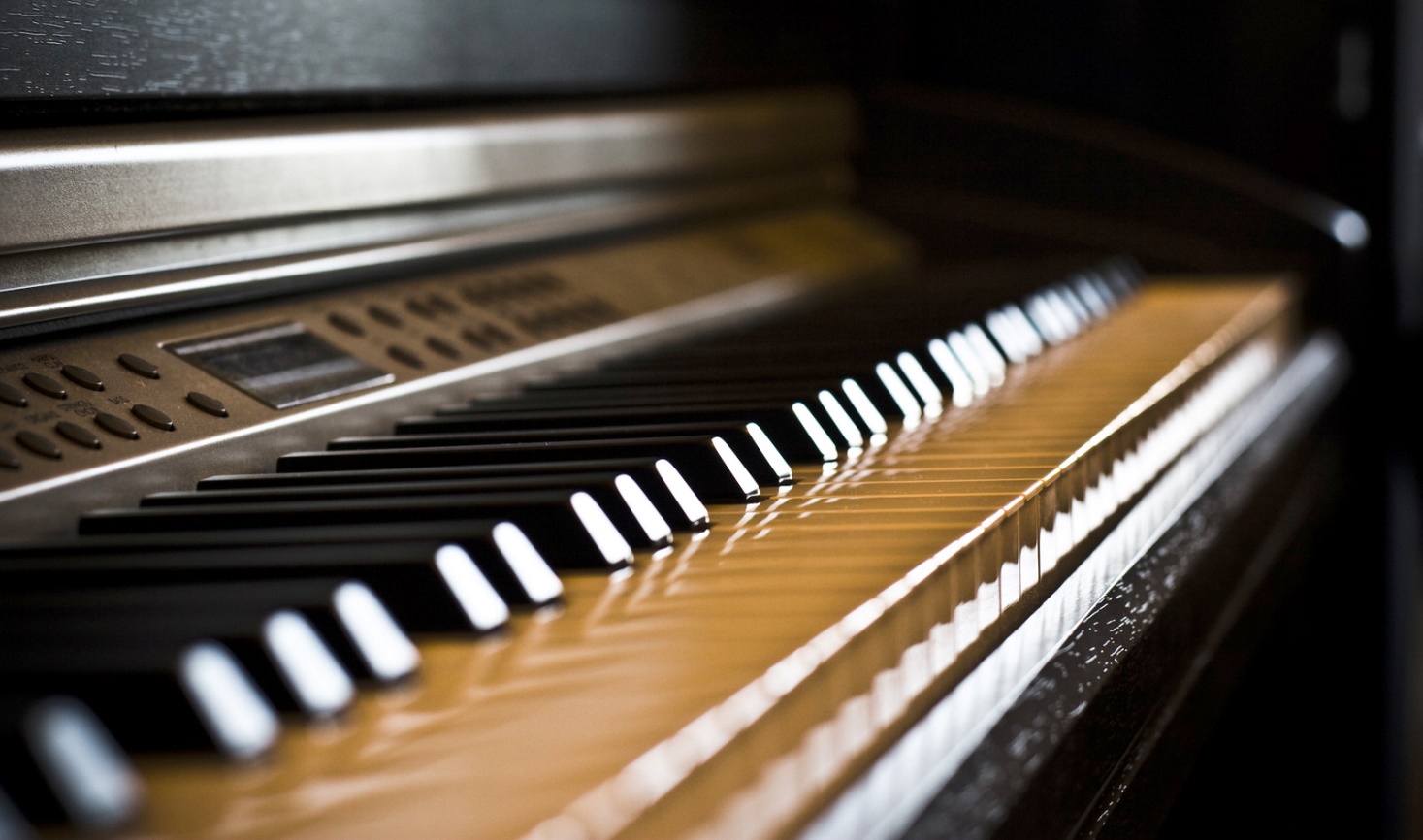 а) 80    б) 77    в) 88    г) 109
Вопрос № 5
Слово «икона» дословно переводится как…
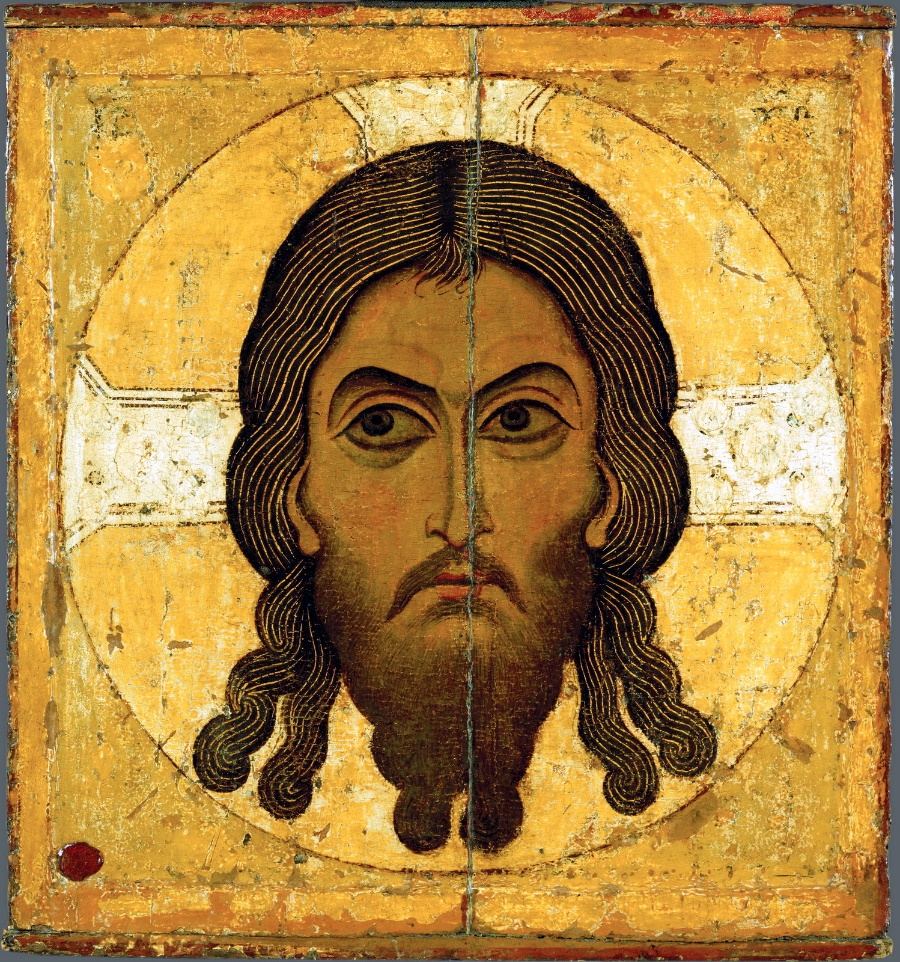 а) доска    б) образ   в) первообраз    г) святыня
Вопрос № 6
Назовите автора стихотворения.
Пророк
Духовной жаждою томим,В пустыне мрачной я влачился,И шестикрылый серафимНа перепутье мне явился.Перстами легкими как сонМоих зениц коснулся он.Отверзлись вещие зеницы,Как у испуганной орлицы….
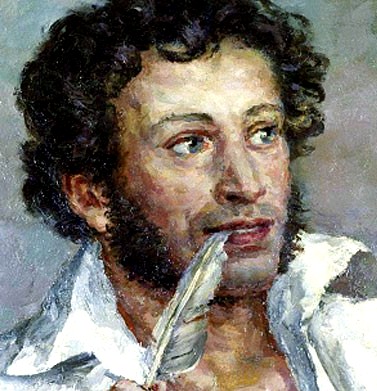 а) А. Пушкин    б) М. Лермонтов   в) М. Ломаносов    г) Ф. Достоевский
Вопрос № 7
Кто изображен на картине?
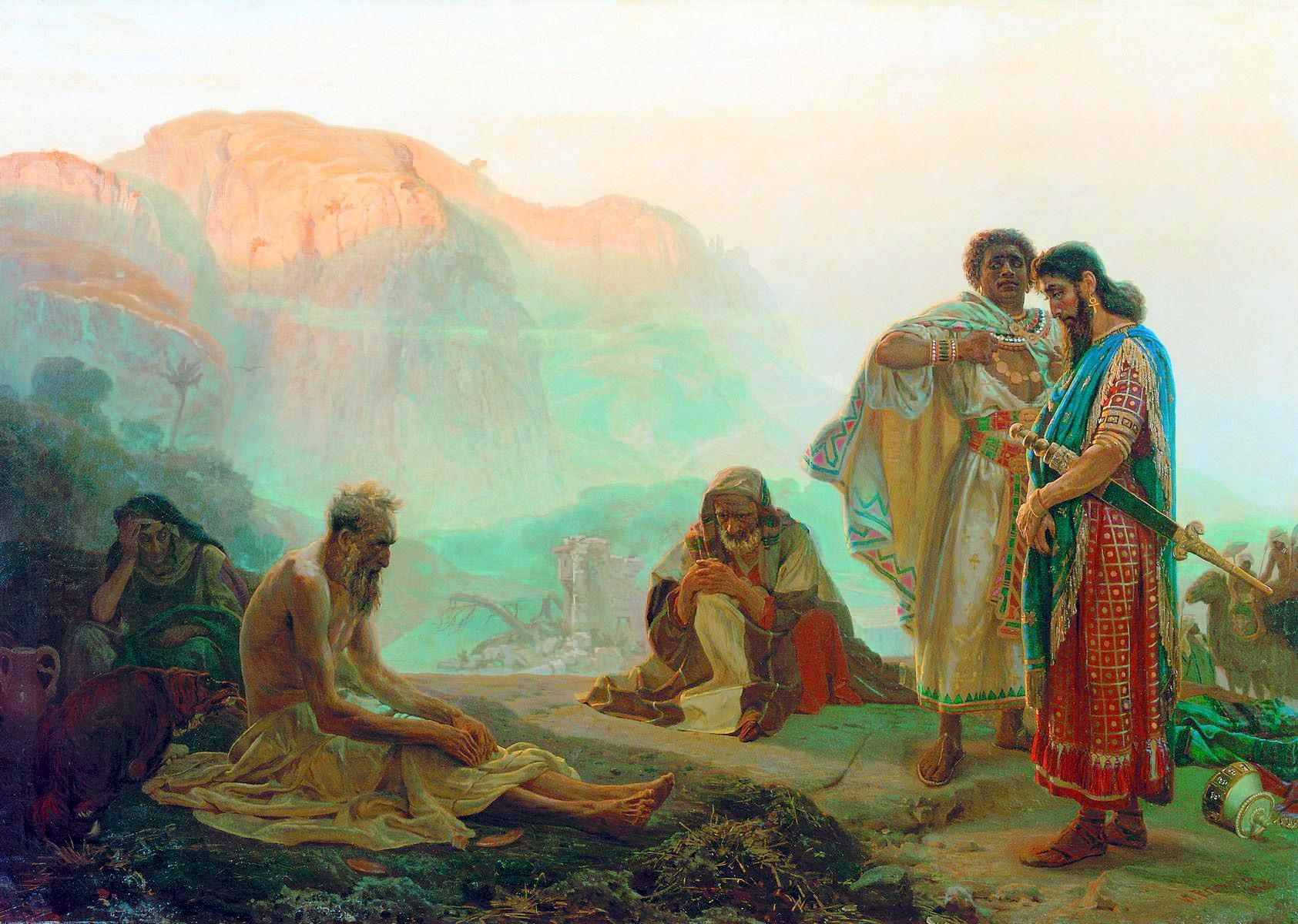 а) Авраам    б) Ной   в) Иов  г) Моисей
Вопрос № 8
«Skyrim» - это…
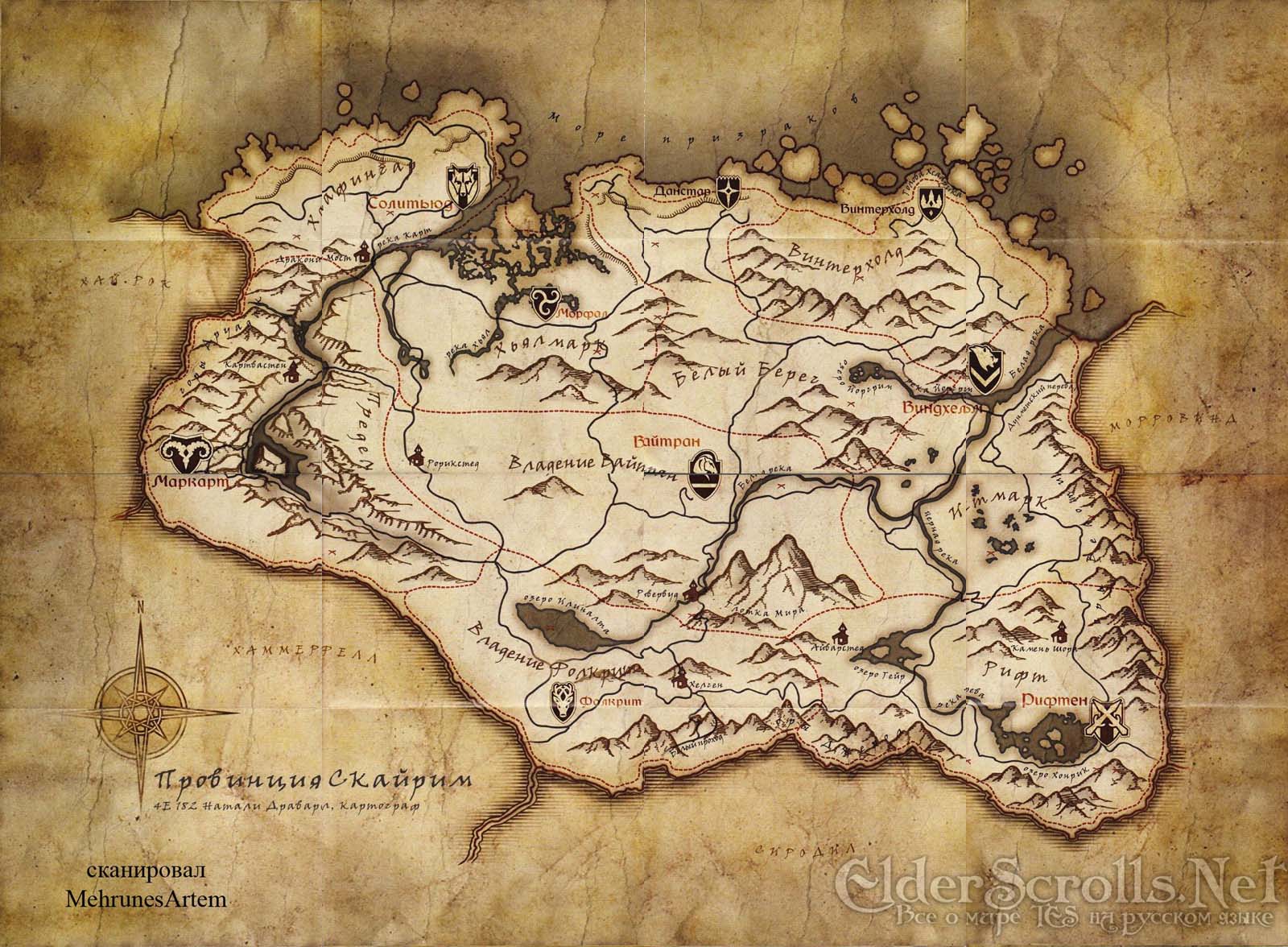 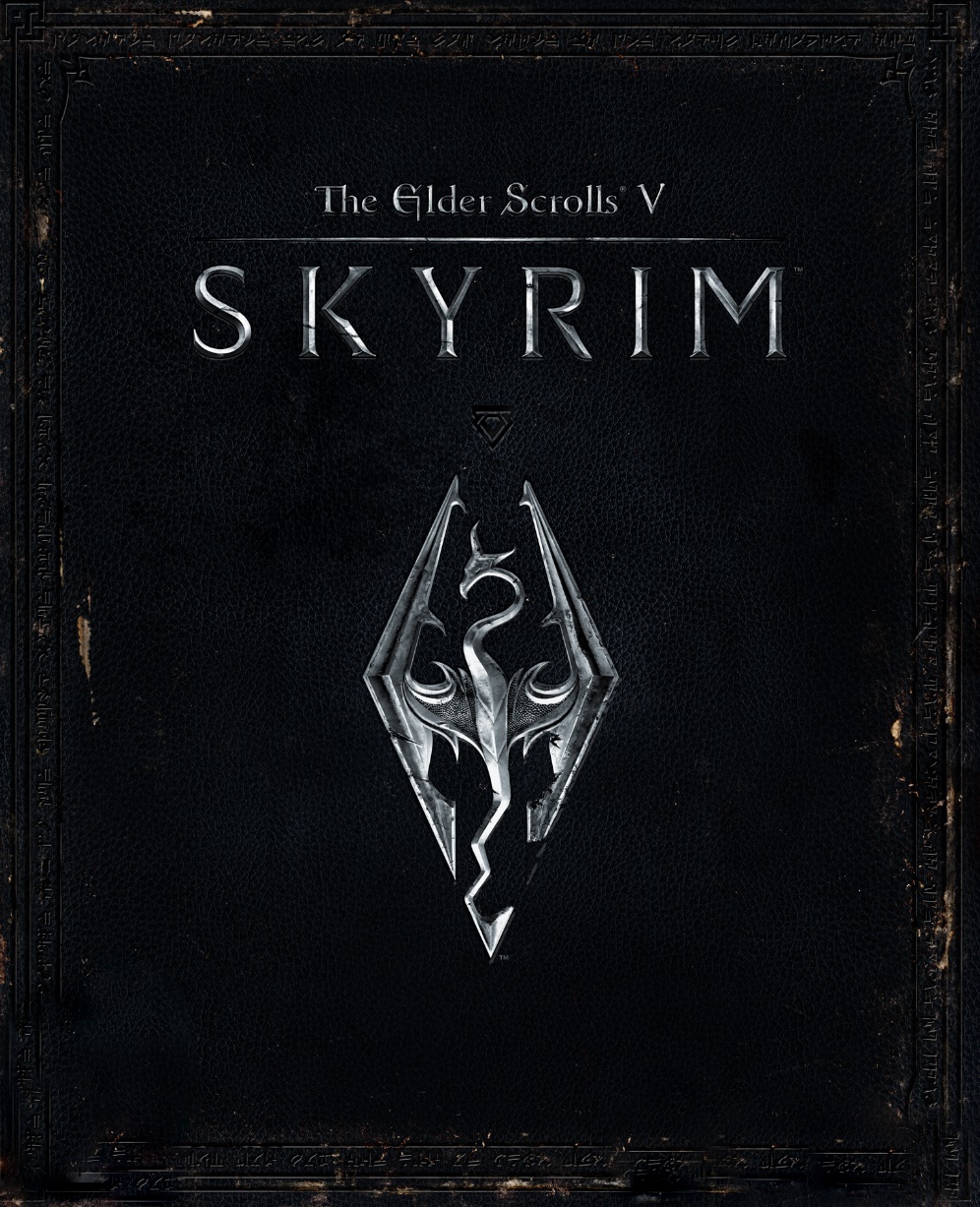 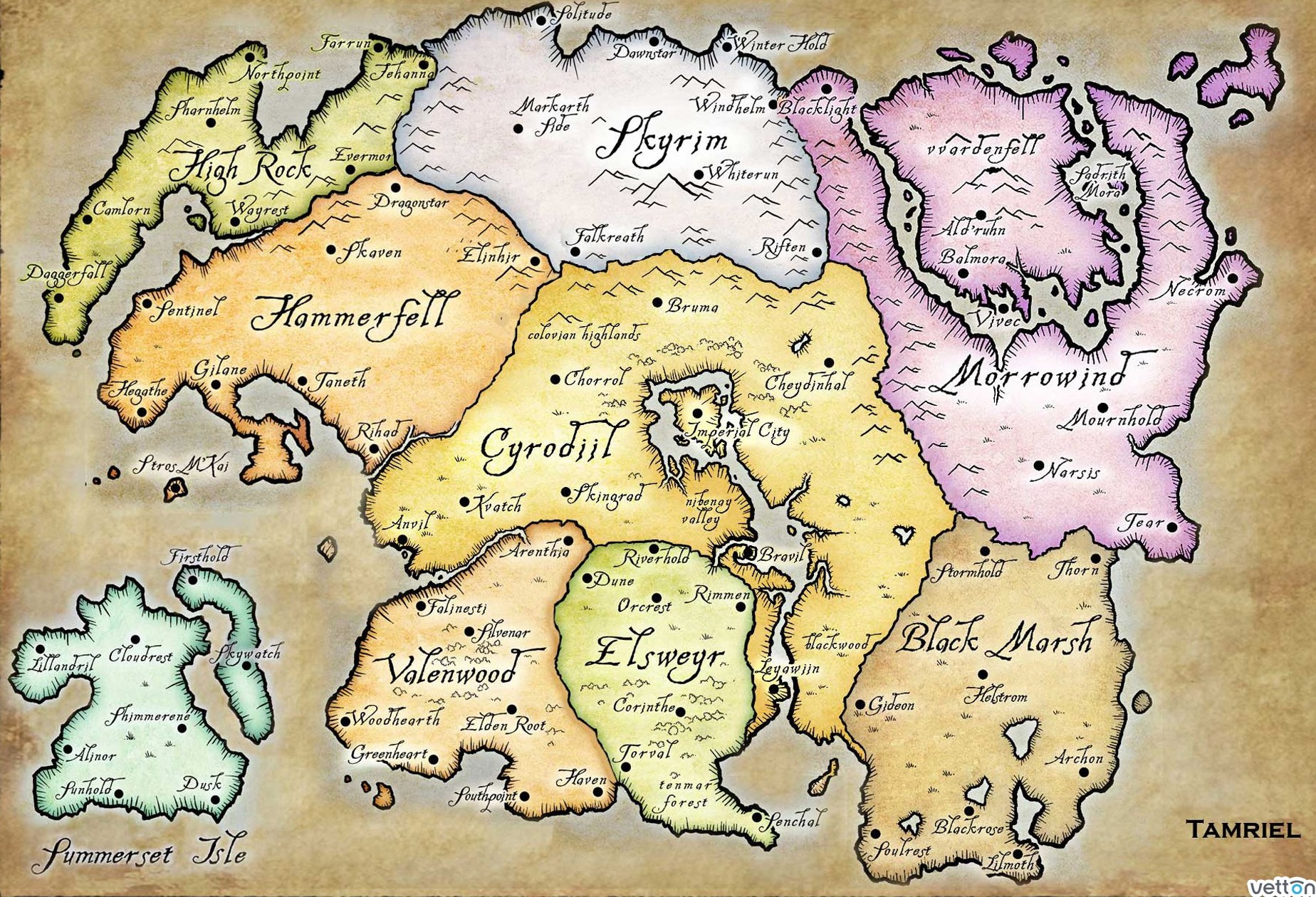 а) Название книги
б) Название комп. игры
в) Название фильма
г) Провинция Тамриеля
д) Мифический город
Вопрос № 9
Угадай монастырь по фотографии.
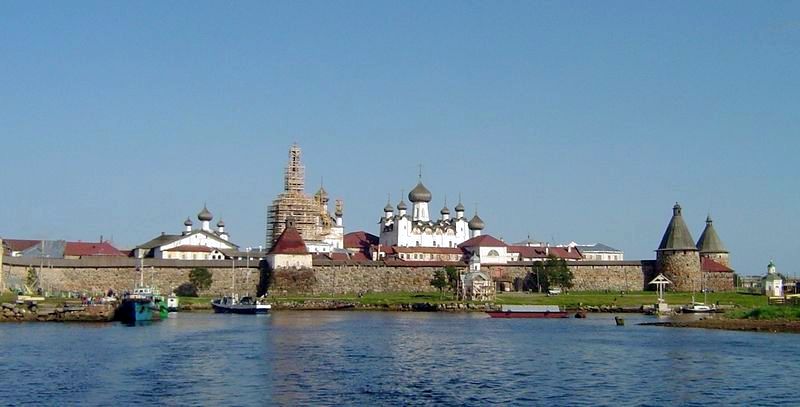 а) Троице Сергиева лавра б) Псково-печерский в) Соловецкий  г) Абалацкий
Вопрос № 10
Укажите автора композиции.
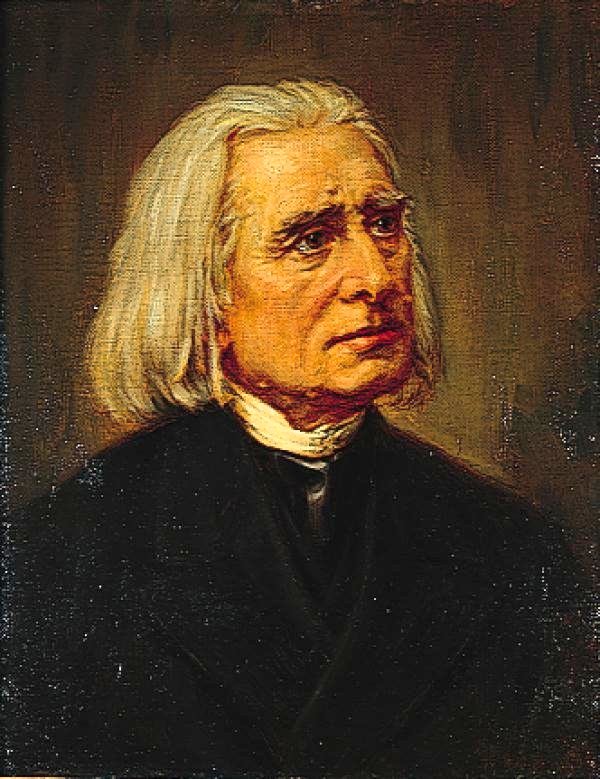 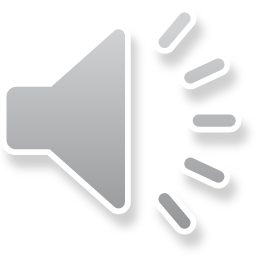 а) И. Бах б) П. Чайковский в) Л. Бетховен  г) Ф. Лист
Вопрос № 11
Определите номер.
Одна знакомая дама просила Эйнштейна позвонить ей, но предупредила, что её пятизначный номер телефона из двух наборов цифр очень сложно запомнить…… «Запомнили? Повторите!»
	Эйнштейн удивился: "Конечно, запомнил! Две дюжины, и 19 в квадрате!".
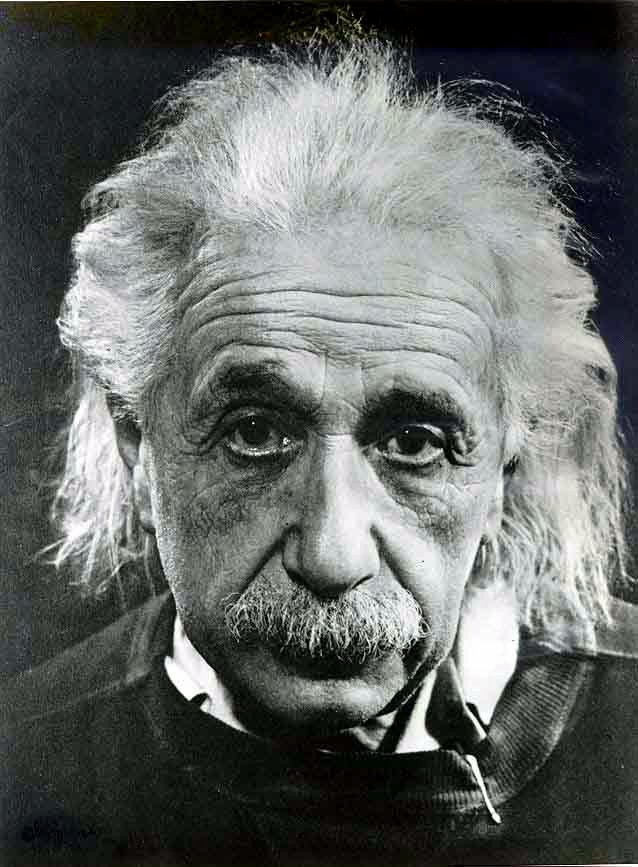 24-361
Вопрос № 12
Из скольких основных частей состоит храм?
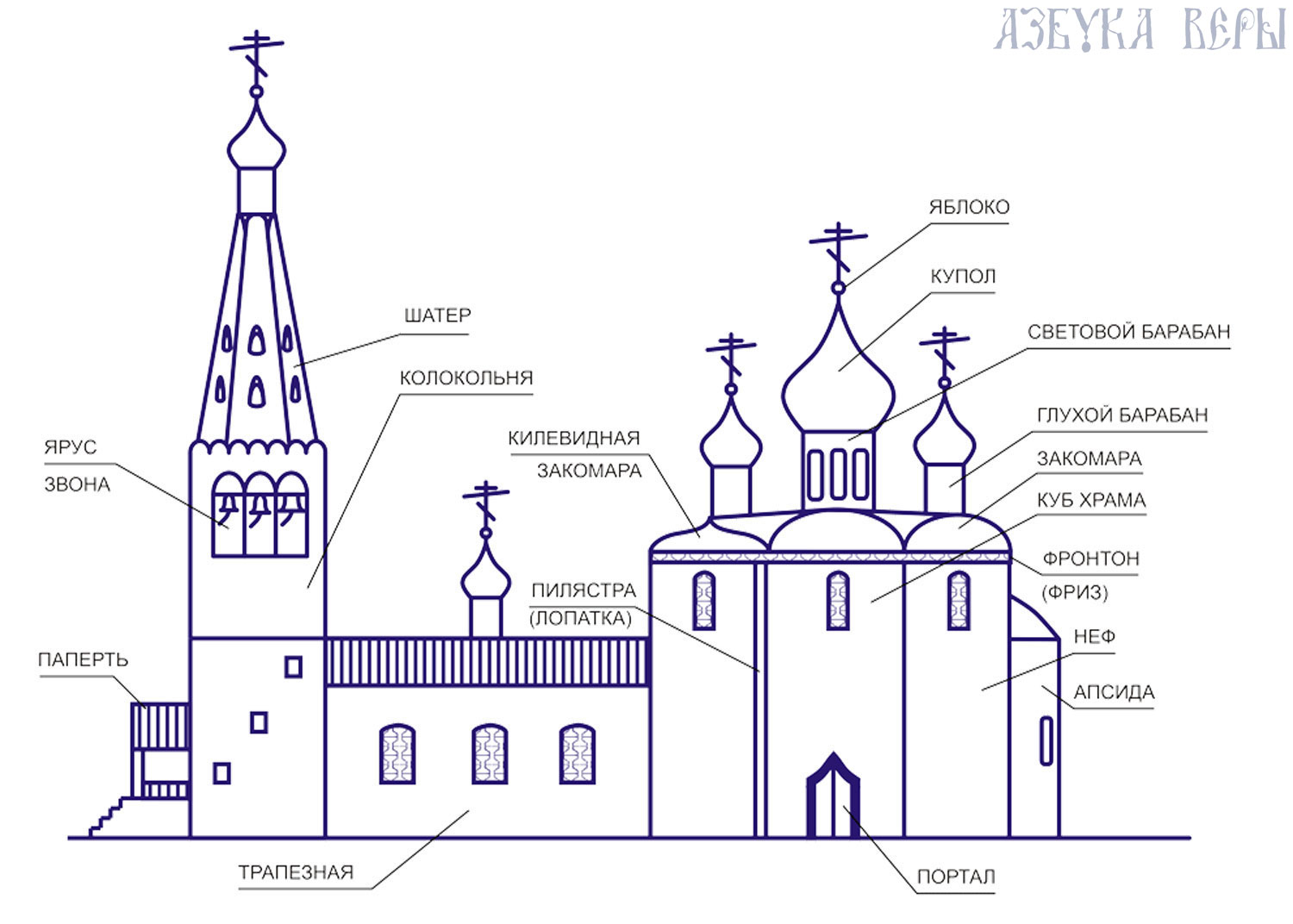 а) Из 5
б) Из 16
в) Из 9
г) Из 3
д) Из 7
Вопрос № 13
Назовите имя персонажа.
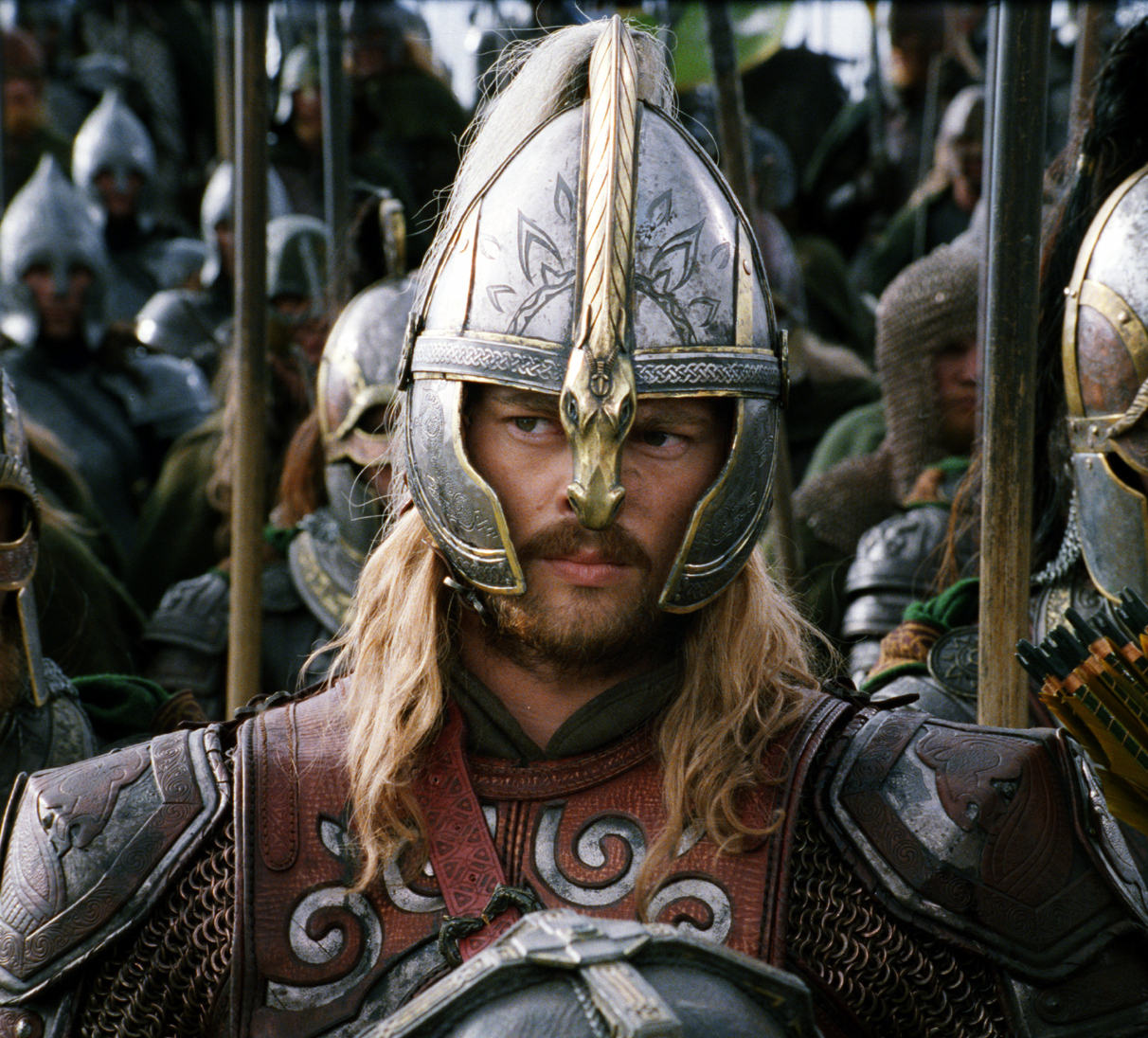 а) Фёдор Сумкин
б) Боромир
в) Арагорн
г) Эомер
д) Фарамир
е) Теоден
Вопрос № 14
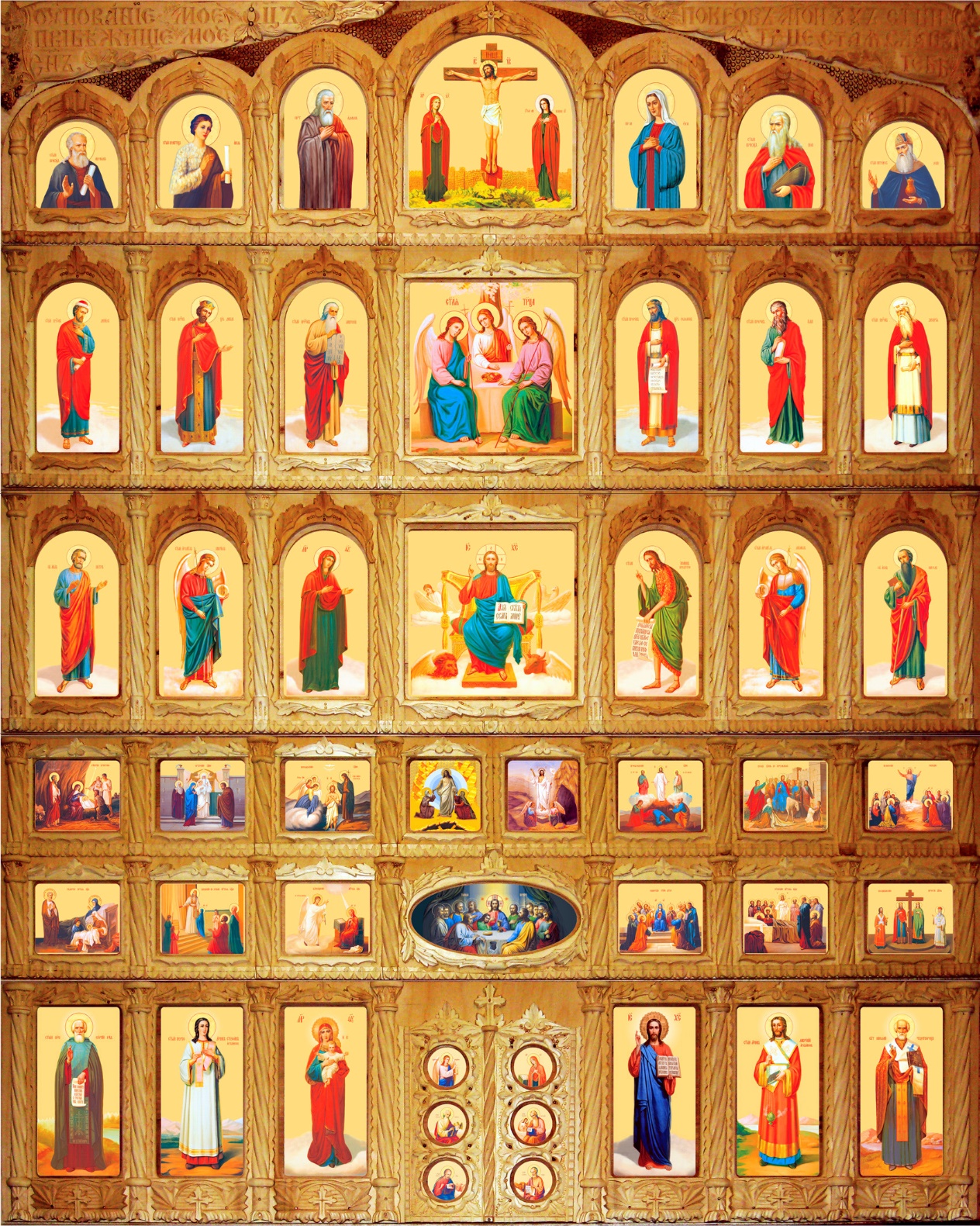 Деисус с греч. «моление» - это…
а) икона Христа
б) греческое название колокольни
в) ряд икон в иконостасе
г) храм с двумя куполами
д) название молитвы
Вопрос № 15
Имя Великого Льва «Аслан» с тюркского переводится  как…
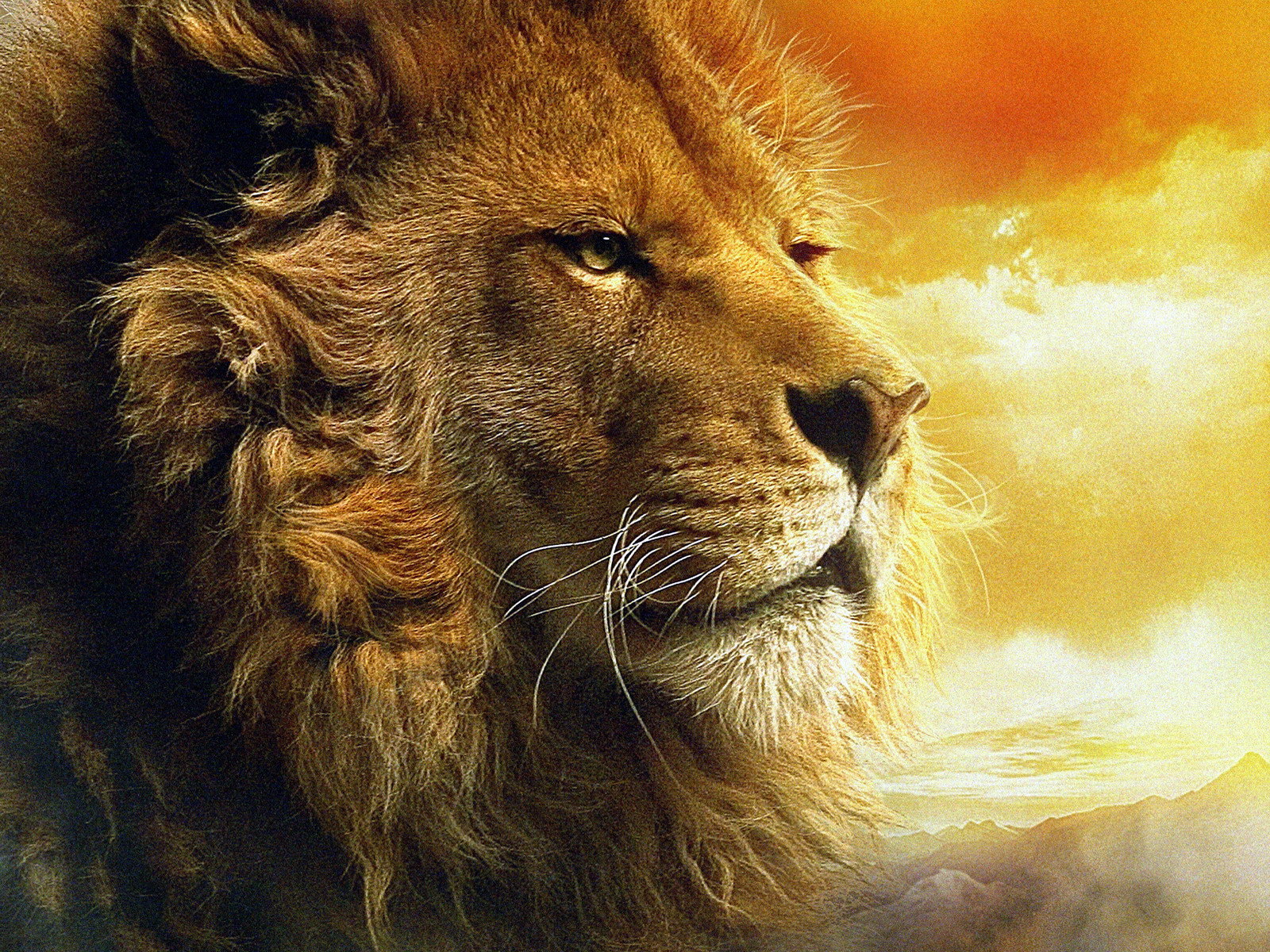 а) Лев
б) Царь
в) Создатель
г) Сильный
д) Бог
е) Любовь
Вопрос № 16
Выберите фигуры, которые лежат в основе архитектурой формы храмов.
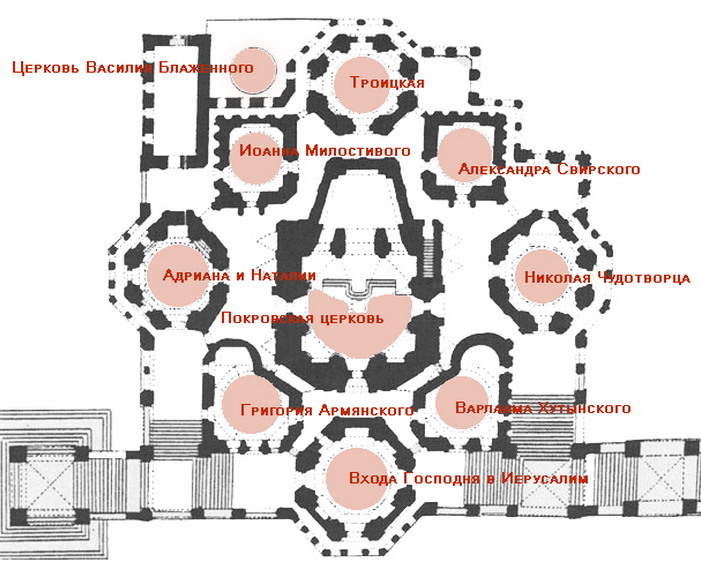 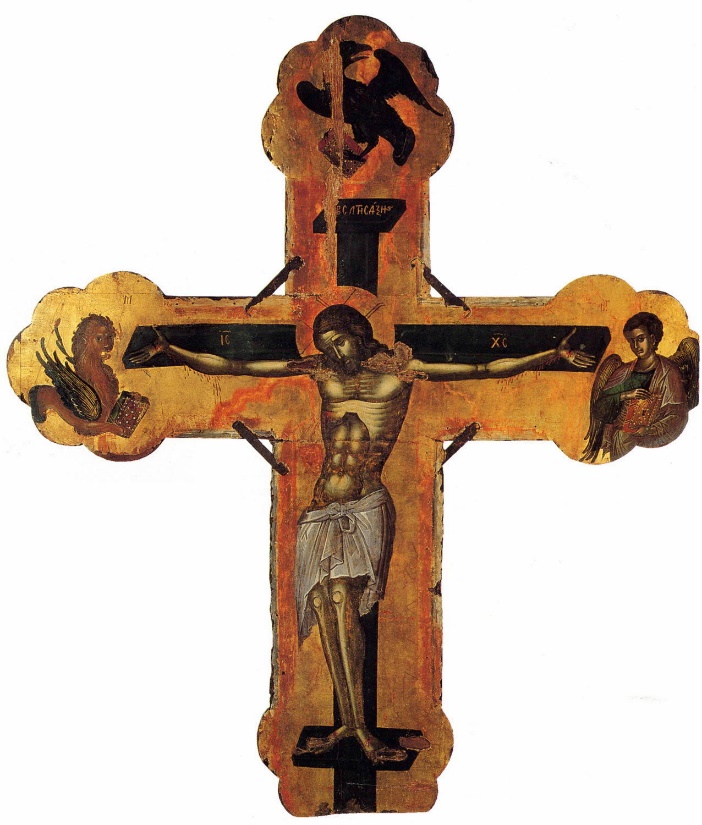 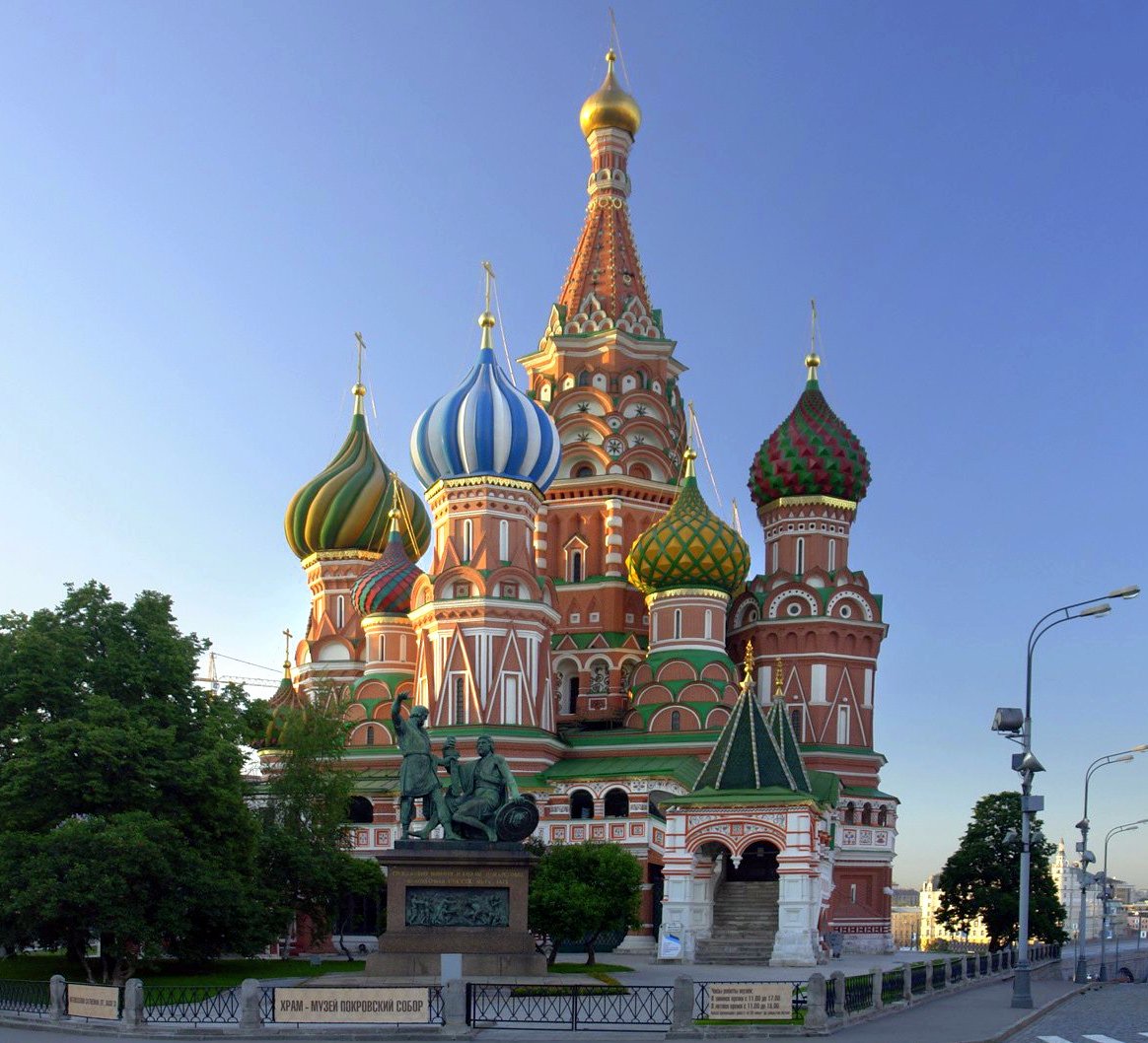 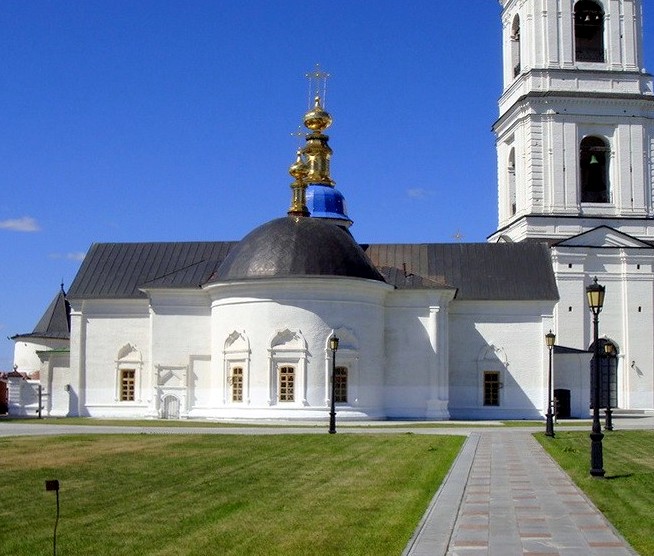 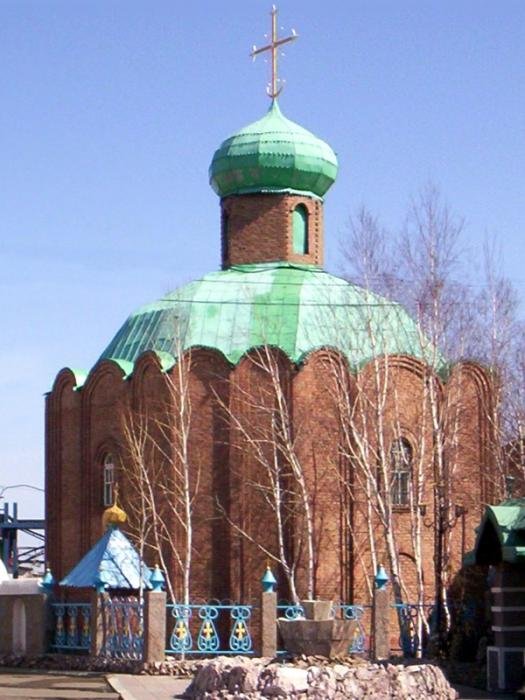 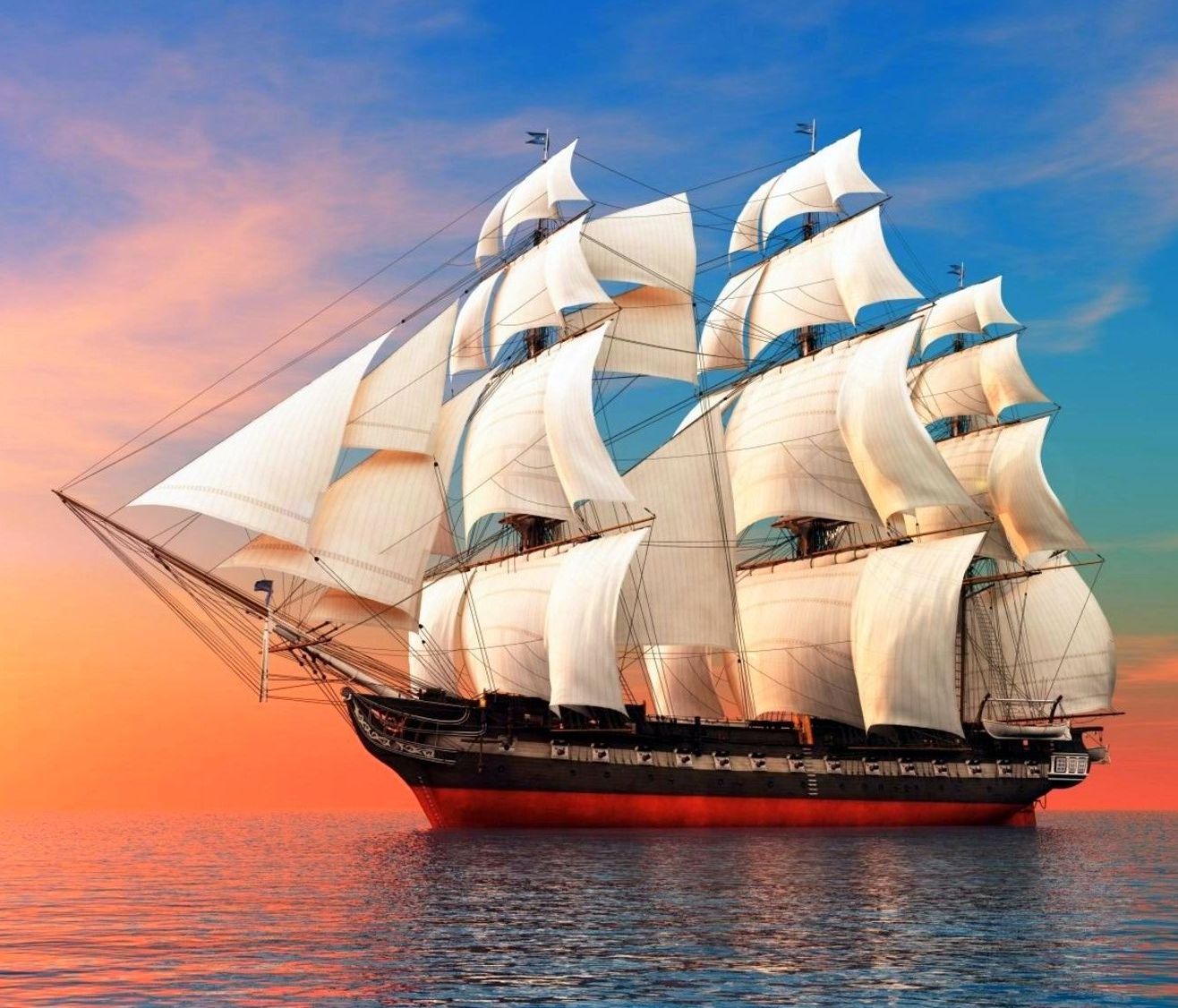 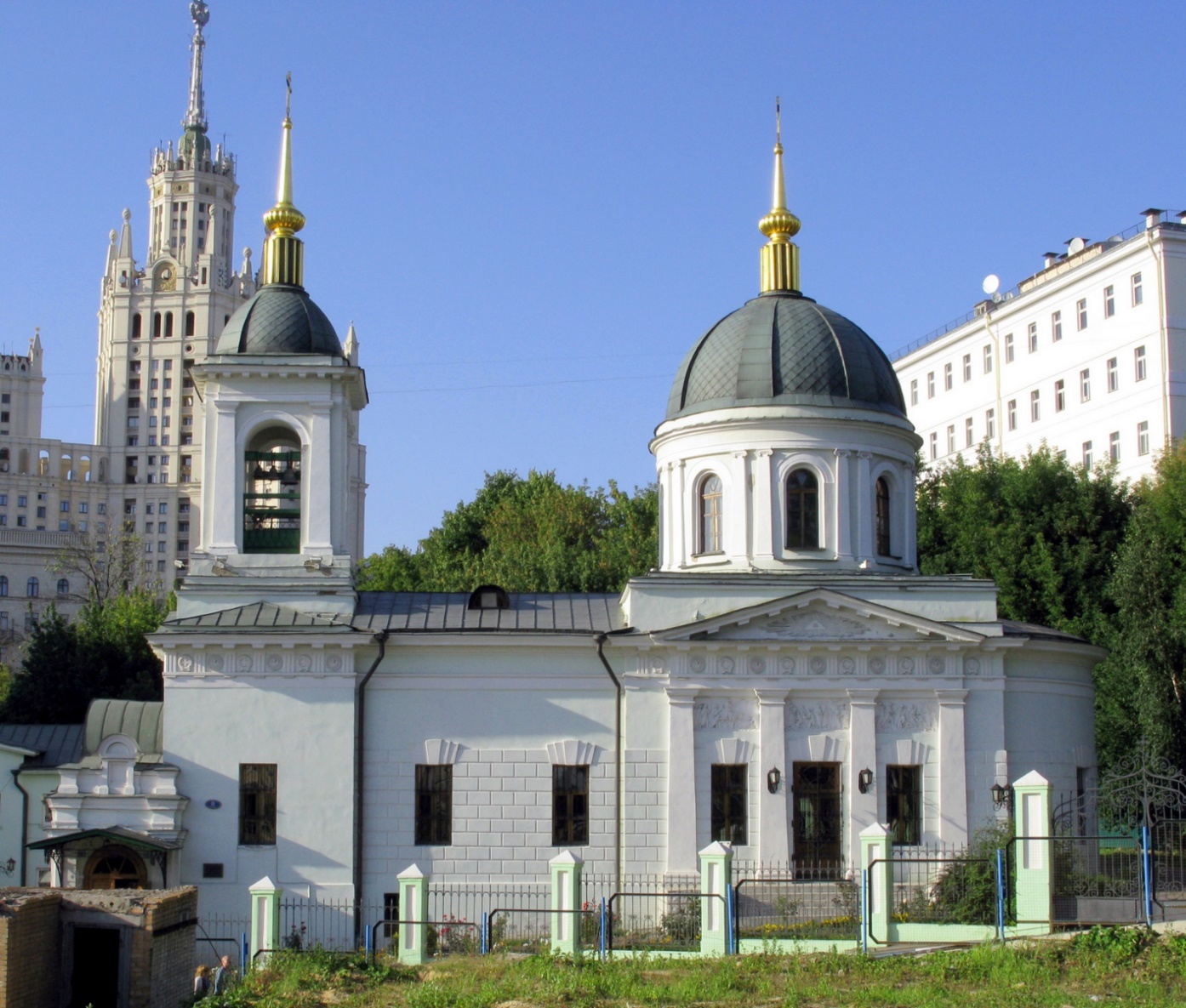 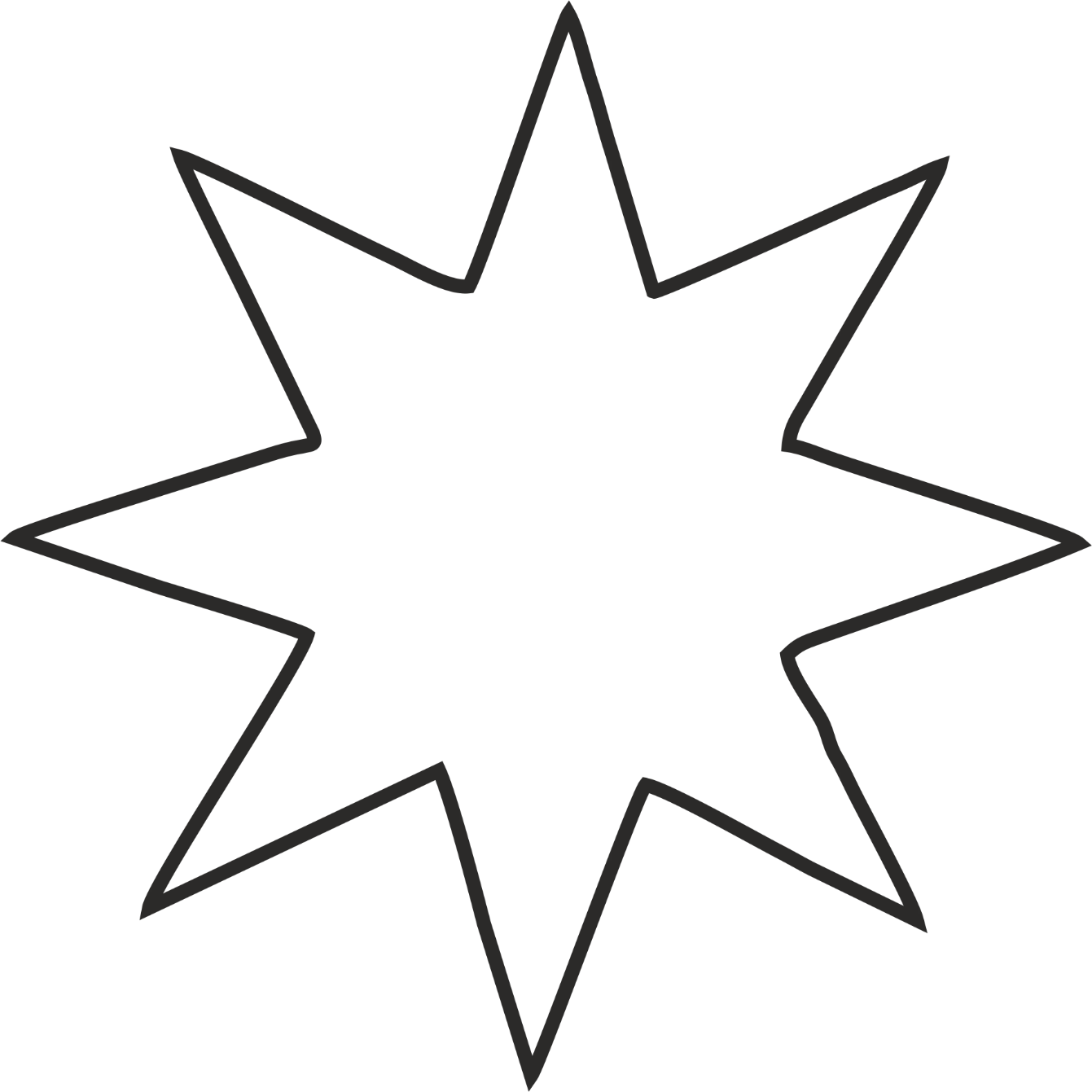 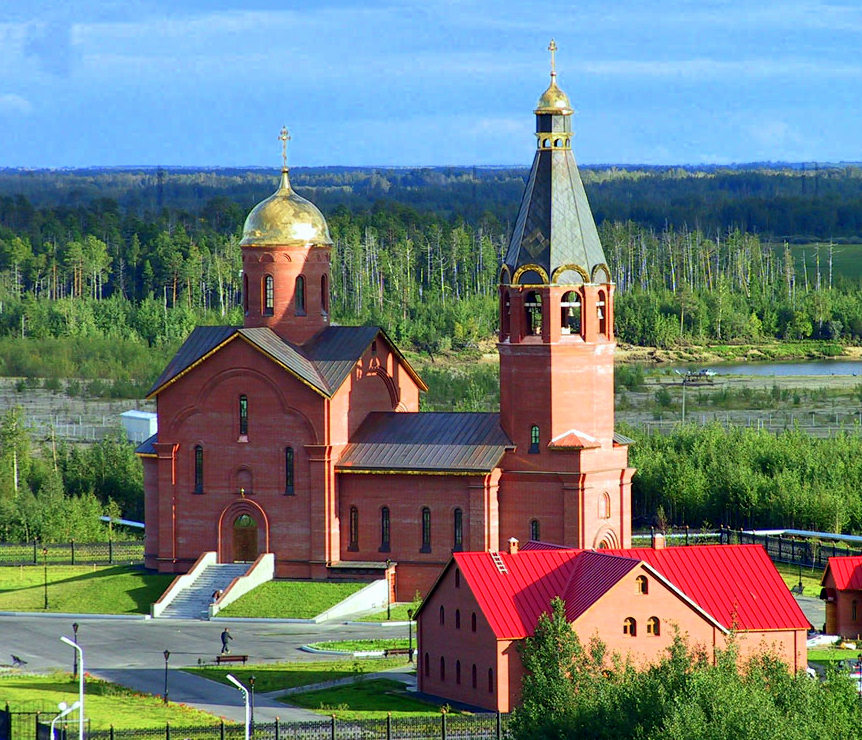 а) корабль
б) ромб
в) круг
г) квадрат
д) крест
е) овал
ж) звезда
З) конус
Вопрос № 17
Назовите самый кассовый фильм в истории кинематографа
а) Титаник
б) Железный человек 3
в) Аватар
г) Гарри Поттер. Дары Смерти 2.
д) Хоббит. Нежданное путишествие.
е) Хроники Нарнии. Покоритель зари.
ж) Мстители.
З) Сумерки. Сага. Рассвет.
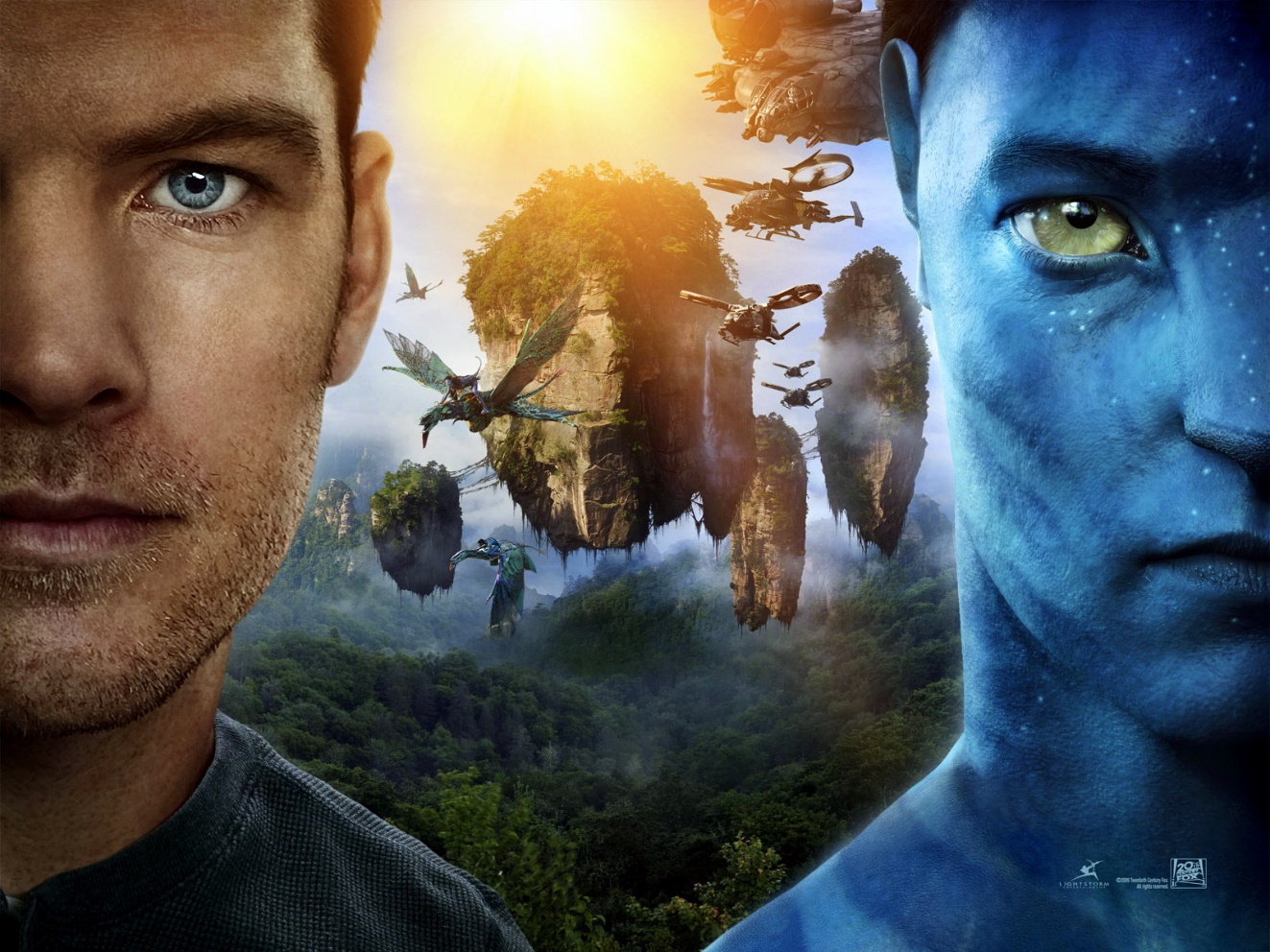 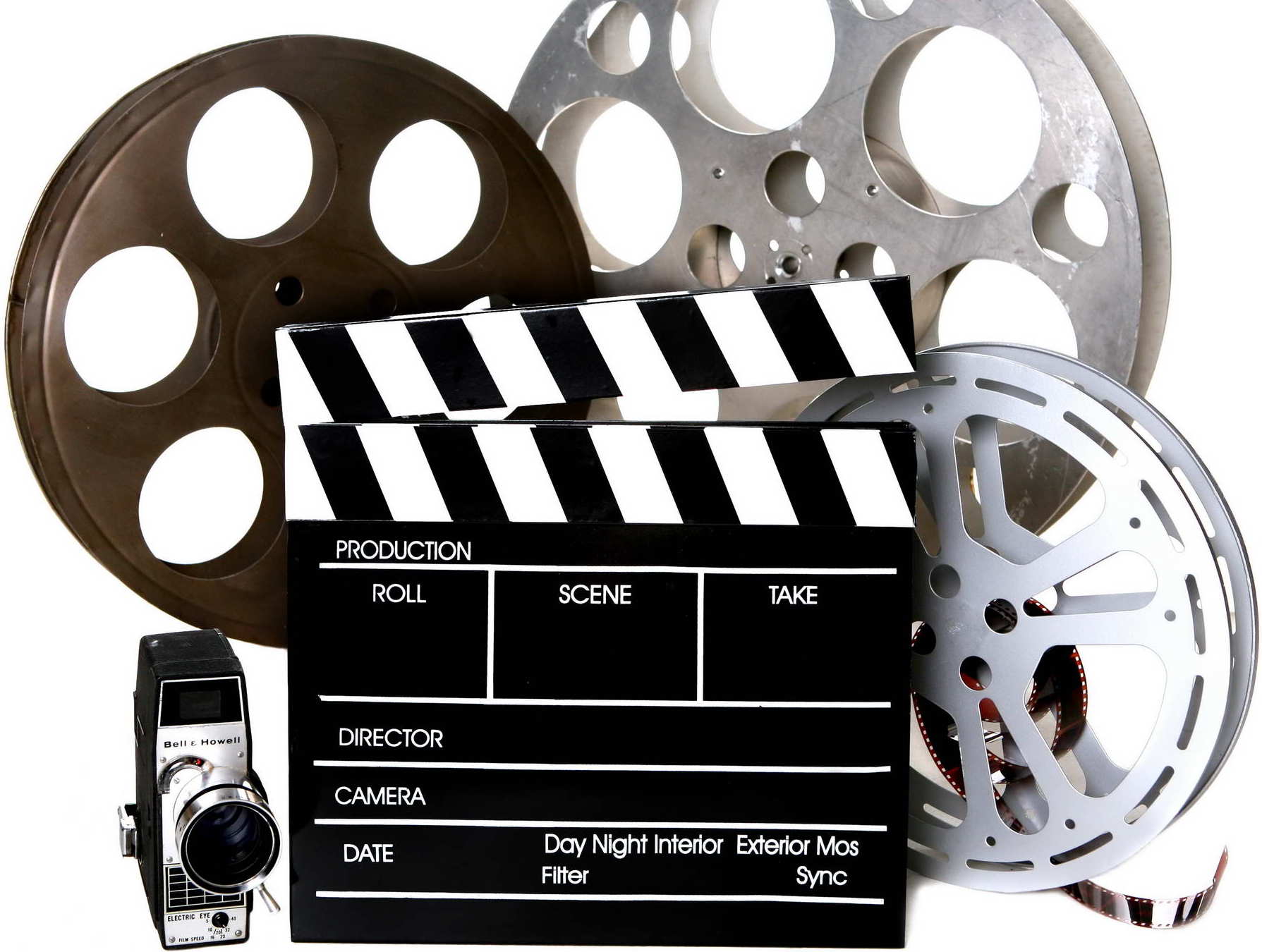 Вопрос № 18
Что обозначают звезды на иконах Божией Матери?
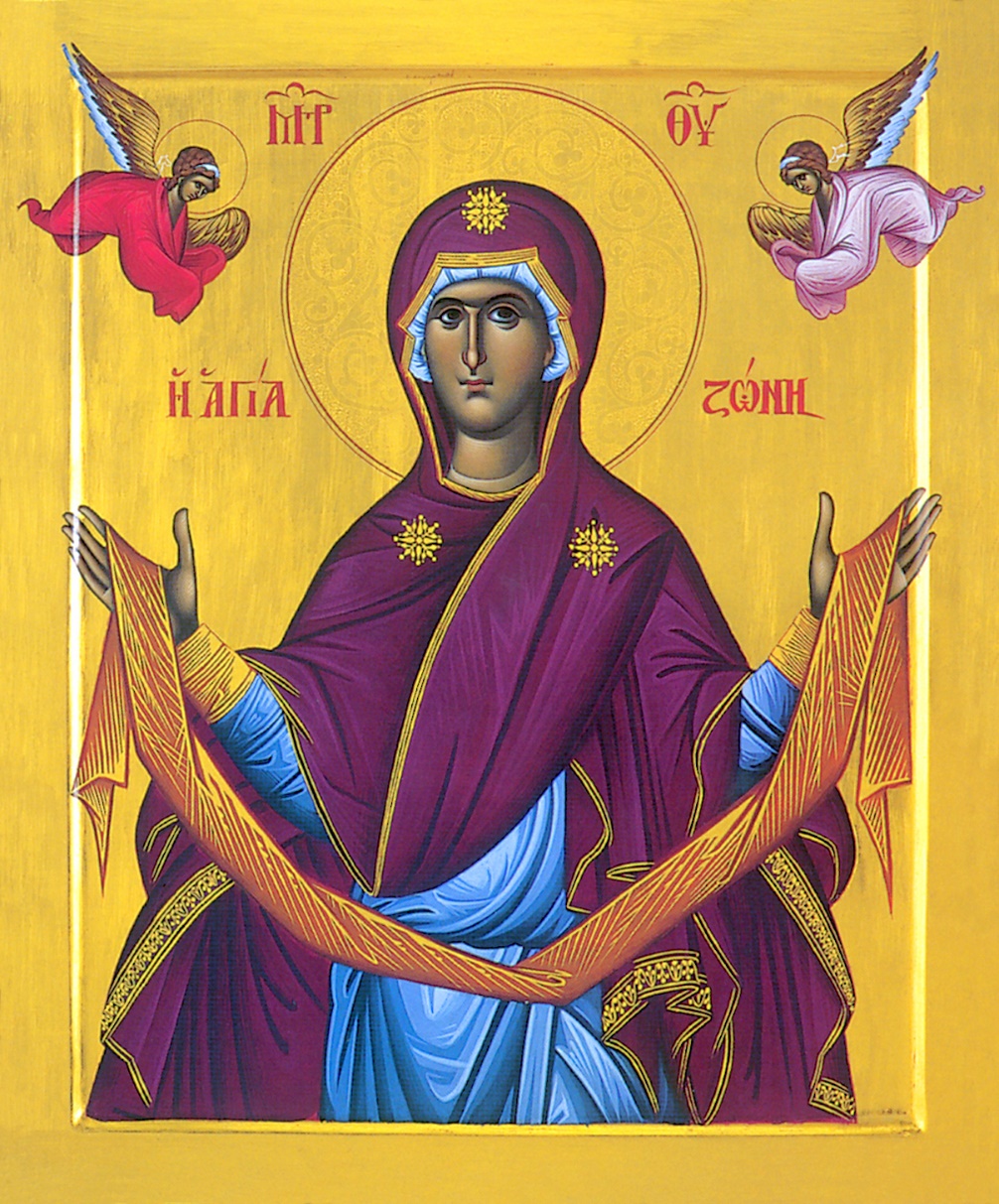 а) Пресвятую троицу
б) Приснодевство
в) Прошлое, настоящее, будущее
г) Просто являются украшением
Вопрос № 19
Борис Львович Розин в 1911г. изобрел способ…
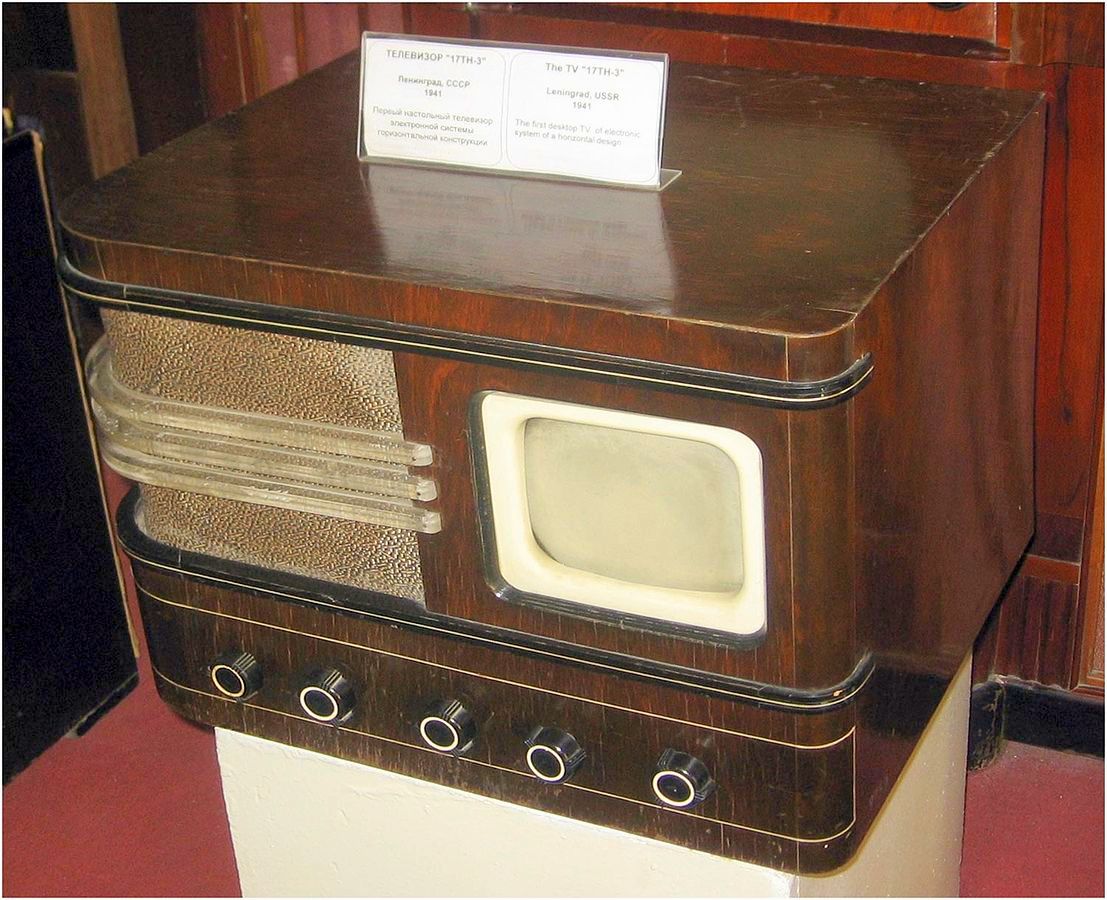 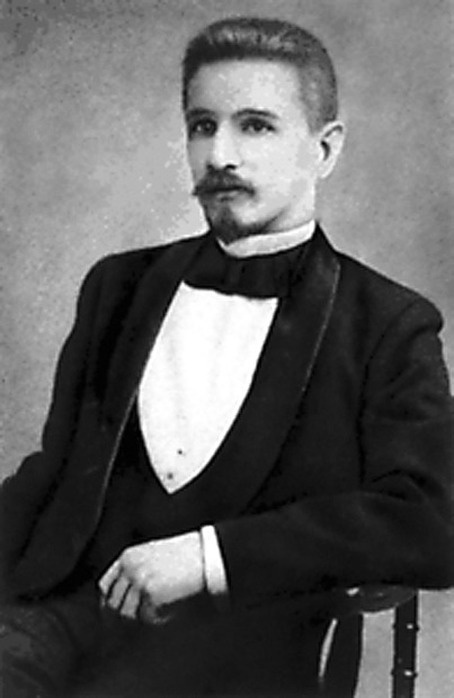 а) радиопередачи
б) видеопередачи
в) извлечения звука
г) проведения операций на мозге
д) деления атома
Вопрос № 20
Двойное имя «Иисус Христос» переводится как…
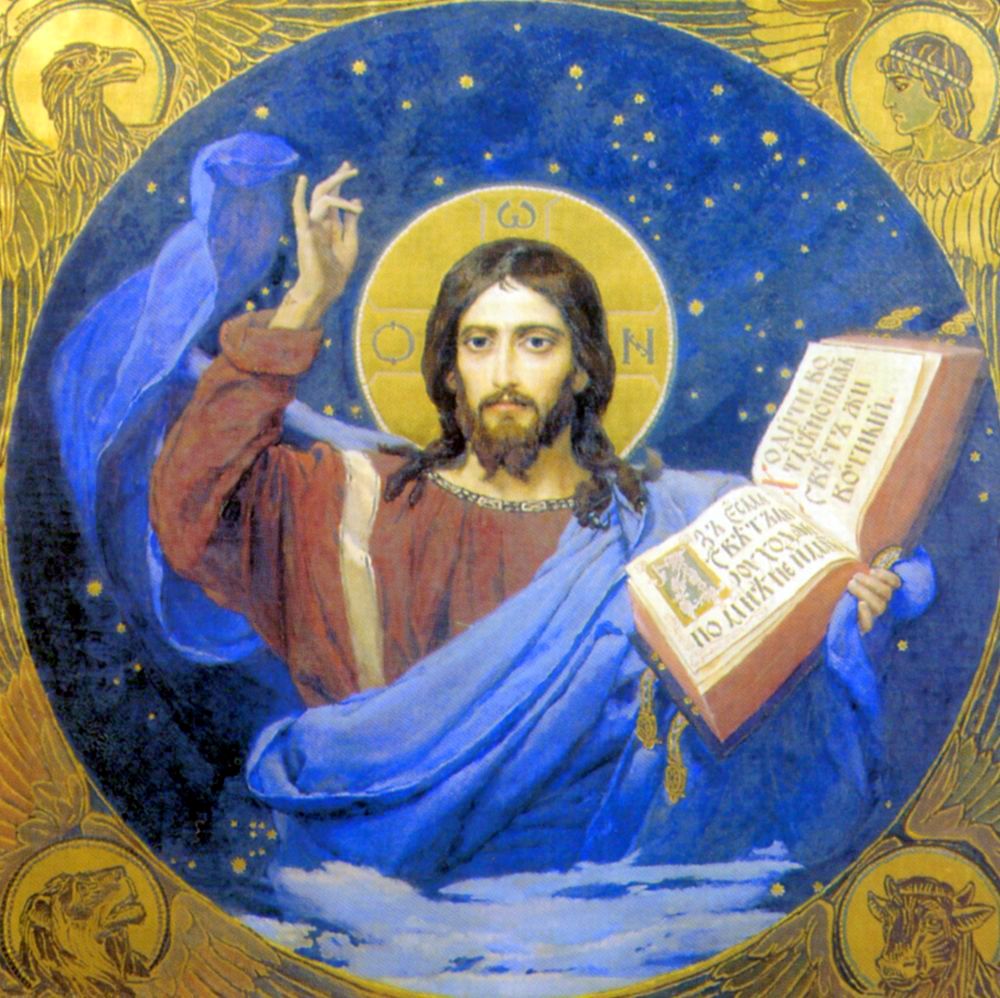 а) С нами Бог
б) Спаситель Мира
в) Сын Божий
г) Бог вседержитель
д) Бог Спаситель
е) Спаситель Мессия
Вопрос № 21
Кем являлся провожатый П.А. Гринева во время бурана в рассказе А.С. Пушкина «Капитанская дочка»
а) крестьянином
б) беглым казаком
в) Емельяном Пугачёвым
г) рыбаком
д) тушинским вором
е) Алексеем Швабриным
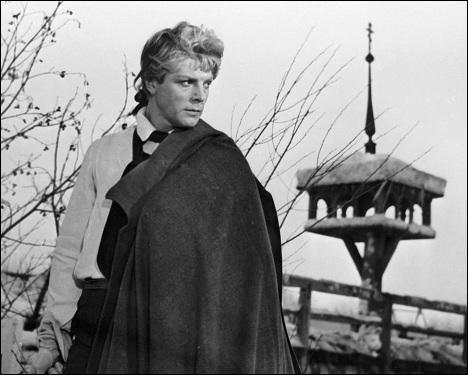 Вопрос № 22
Кем является апостол Павел?
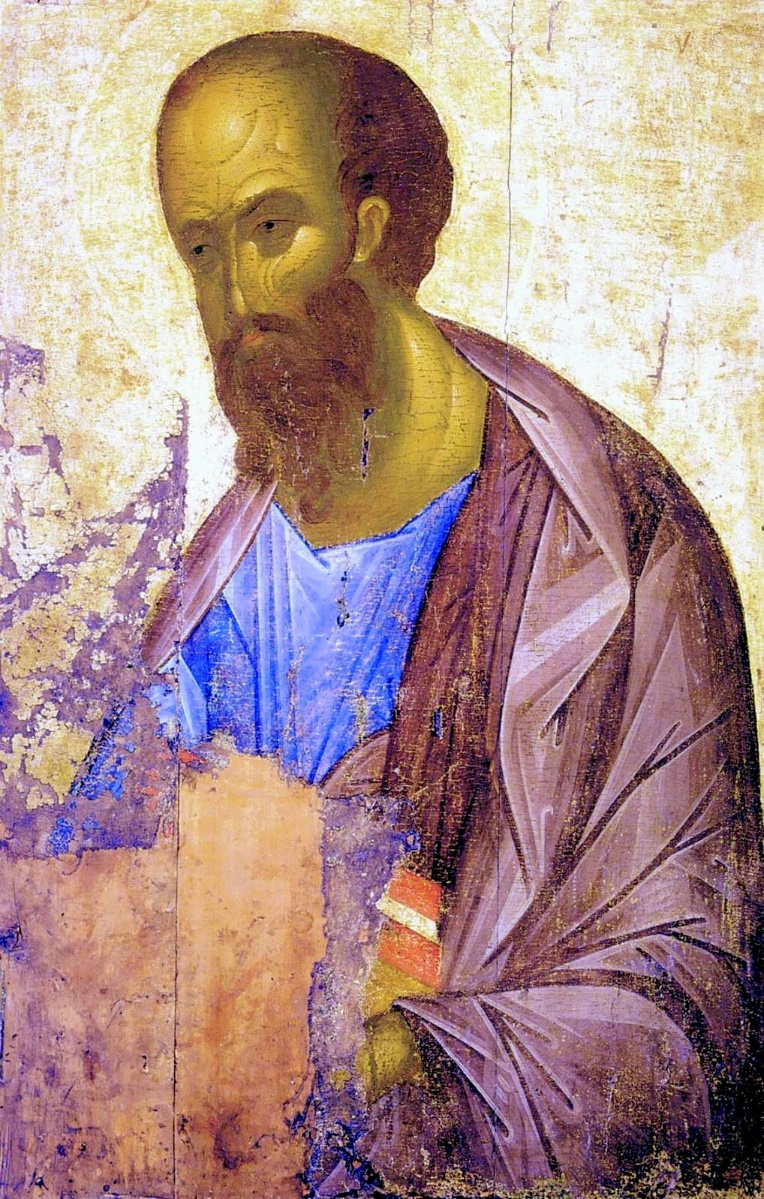 а) апостолом из 12
б) апостолом из 70
в) избранным апостолом
г) помощником ап. Петру
д) наместник апостолов
е) местоблюститель
Вопрос № 23
Что это за вещество? (CH3COOH)
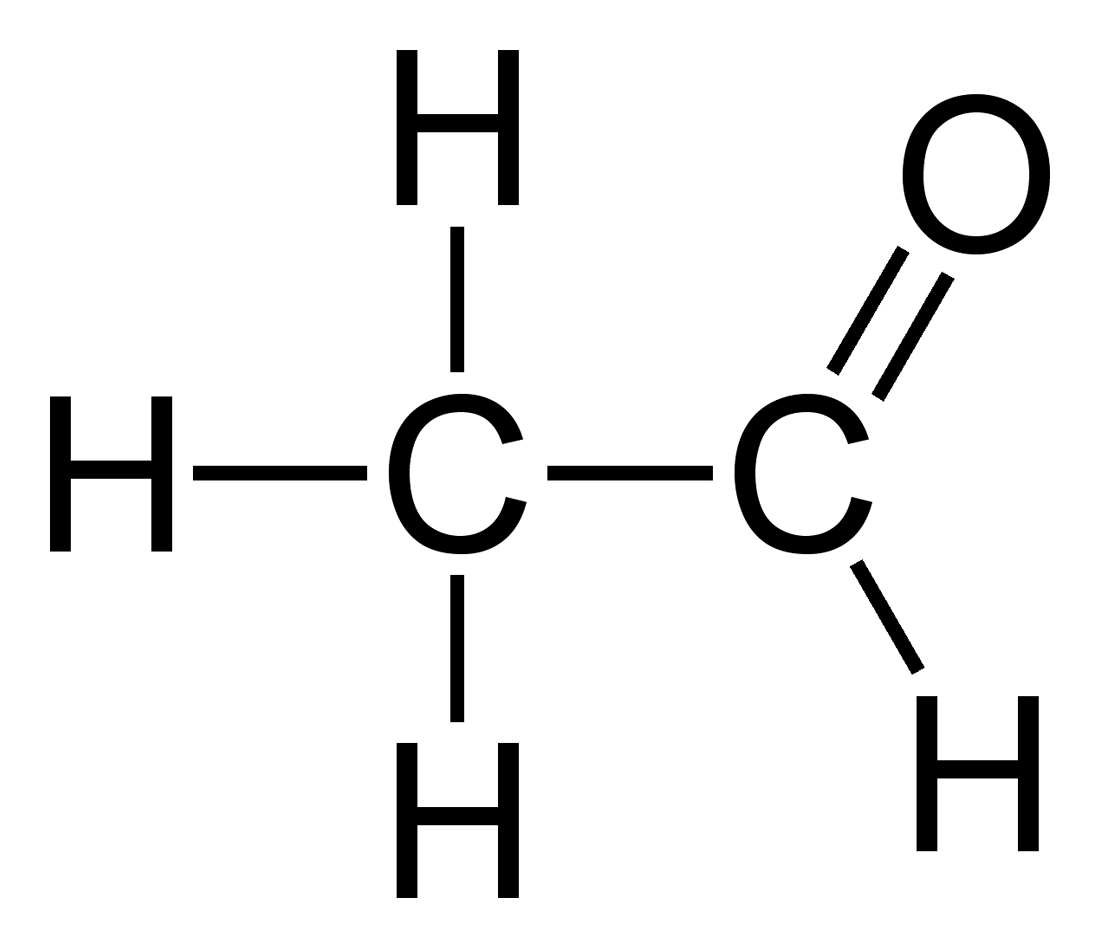 а) бутан
б) метан
в) метил
г) этиловый спирт
д) серная кислота
е) уксусная кислота
Вопрос № 24
С греч. слово «Евангелие» переводится.
а) крещение
б) благая весть
в) просвещение
г) апокриф
д) книги
е) Новый Завет
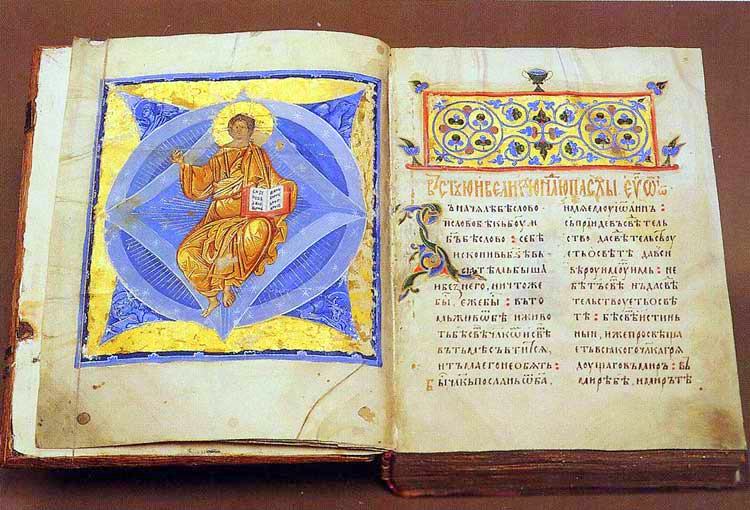 Вопрос № 25
Какое самое большое существо в мире?
а) слон
б) жираф
в) белая акула
г) голубой кит
д) кашалот
е) кальмар
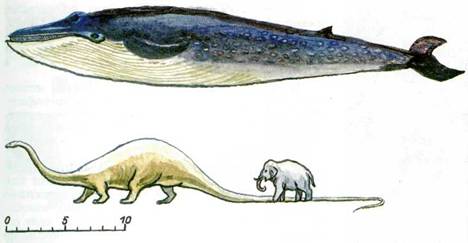 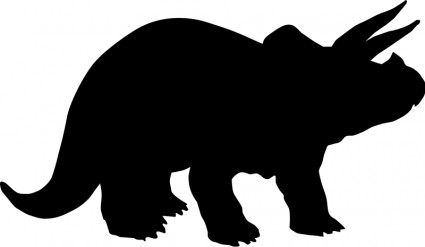 ?
Вопрос № 26
Куда, после крестной смерти отправилась душа Иисуса Христа?
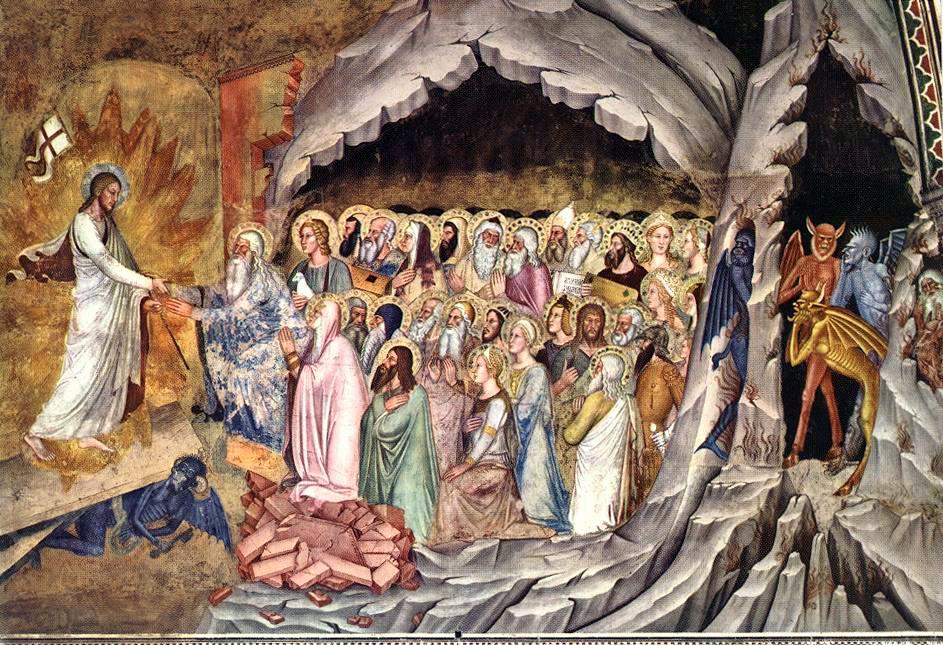 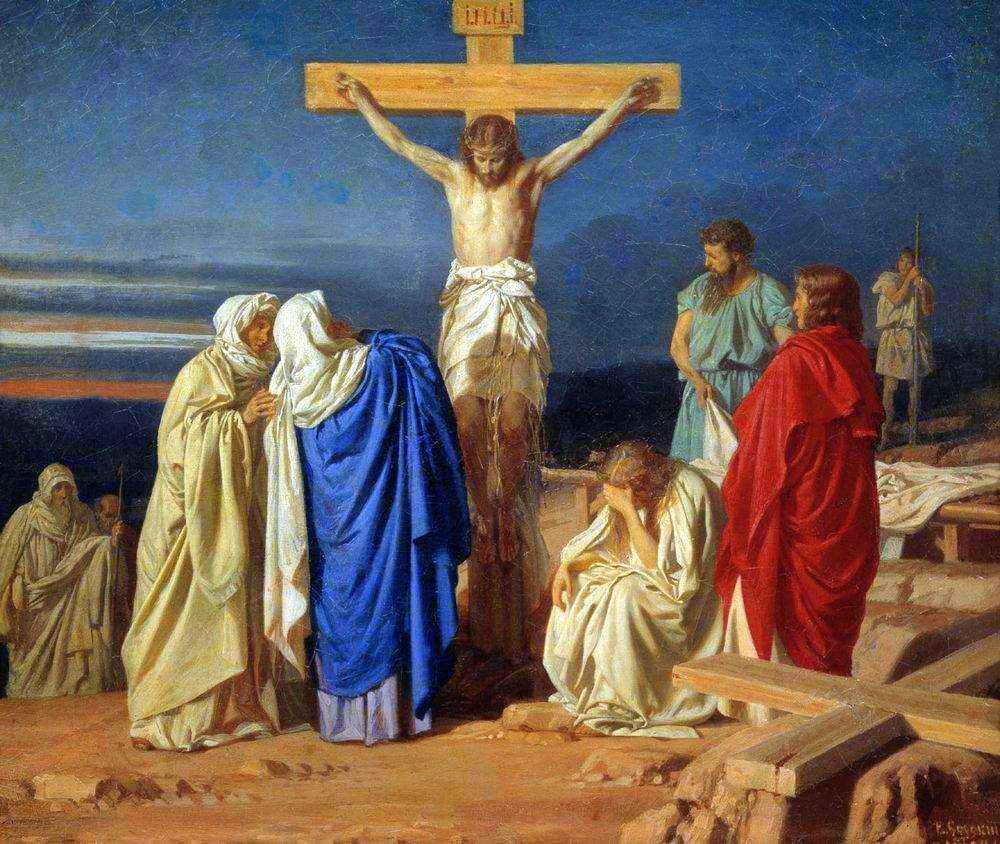 а) в ад
б) в Царство Небесное
в) осталась на земле
г) в Рай
д) в чистилище
е) он Бог, у Него не было души
Вопрос № 27
Какого поэта любил читать Кирсанов Николай Петрович в романе «Отцы и дети» И.С. Тургеньева?
а) А. Блока
б) В. Маяковского
в) М. Лермонтова
г) Л. Толстого
д) А. Пушкина
е) В. Шукшина
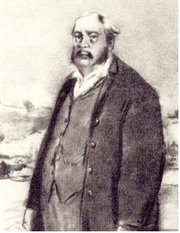 Вопрос № 28
Каким именем был крещен великий князь Владимир?
а) Алексей
б) Николай
в) Василий
г) Александр
д) Виктор
е) Андрей
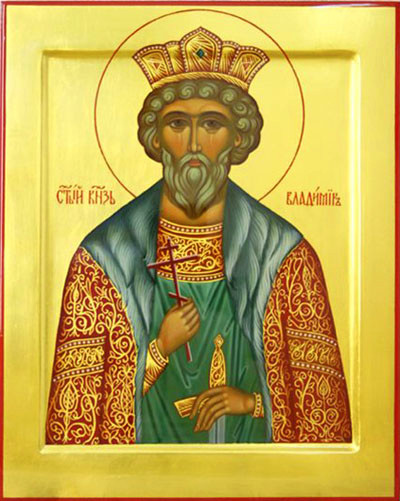 Вопрос № 29
Какова глубина Марианской впадины?
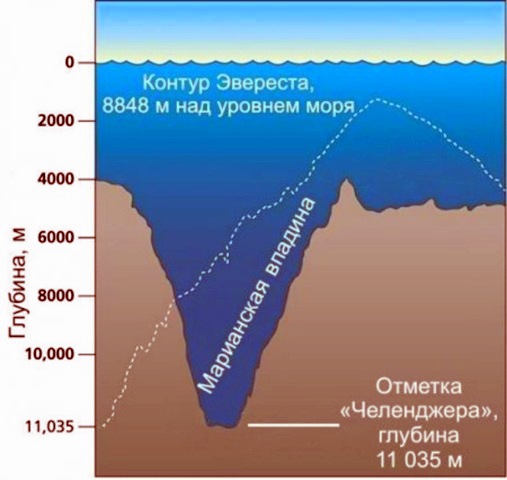 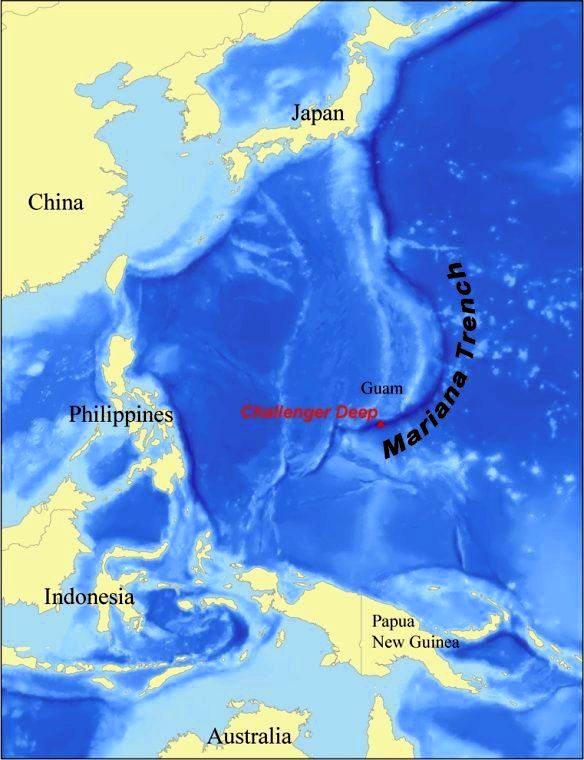 а) 10 453 м.
б) 15 367 м.
в) 11 000 м.
г) 9 754 м.
д) 11 564 м.
е) 11 035 м.
Вопрос № 30
Какое песнопение поется во время Великого Входа на литургии?
а) «Херувимская песнь»
б) «Свете тихий»
в) «Ныне отпущаеши»
г) «Милость мира»
д) Тропарь
е) Величание
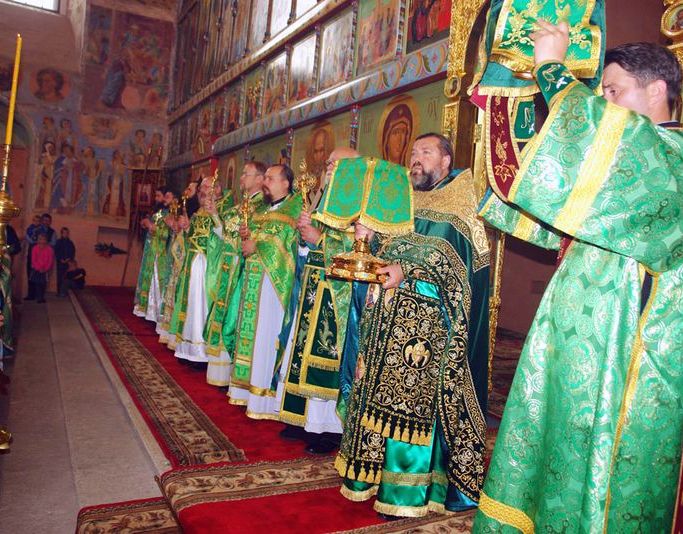 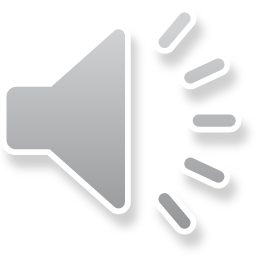 Вопрос № 31
Верите ли вы теперь в Бога?
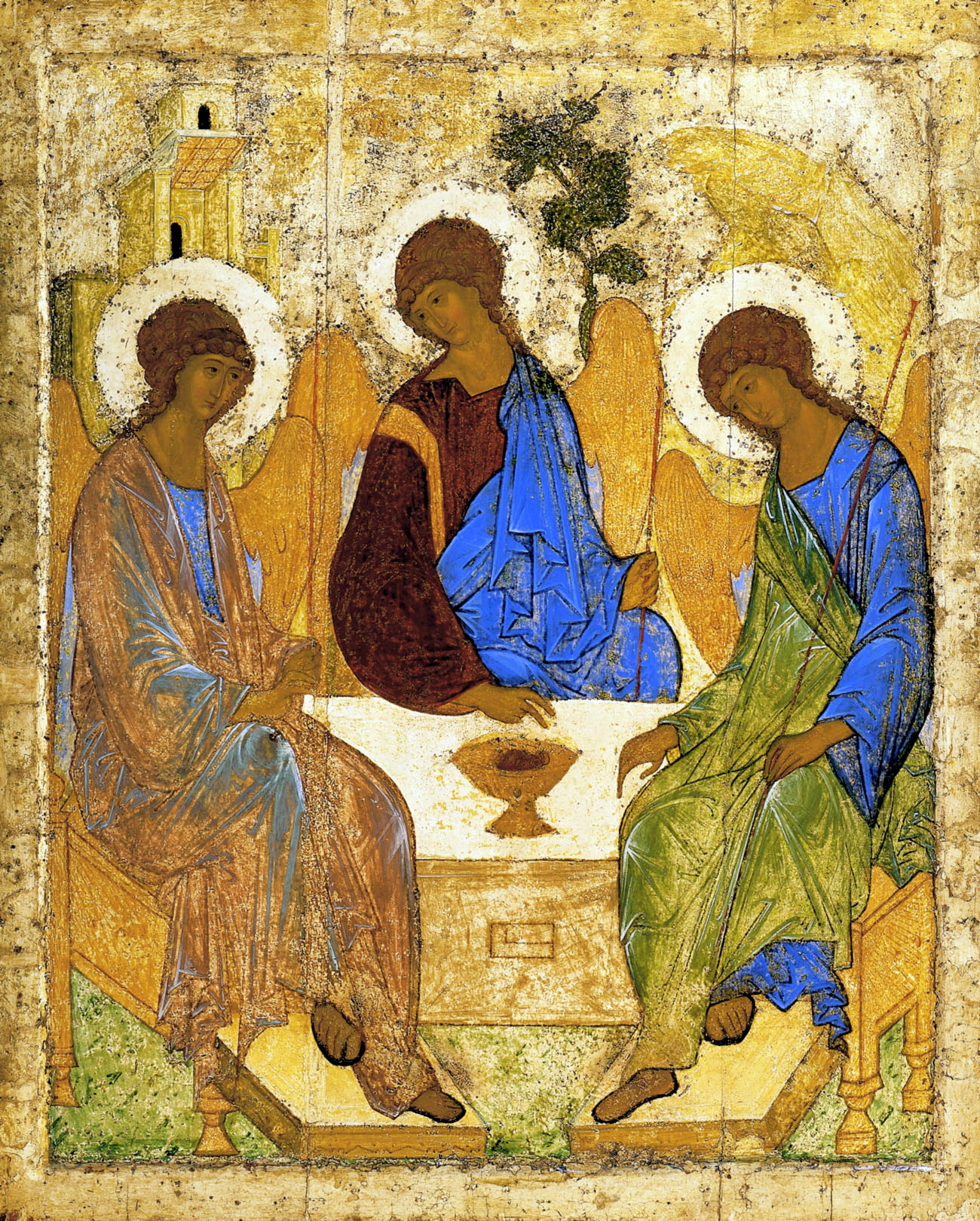 а) ДА
б) НЕТ
в) 100% ДА